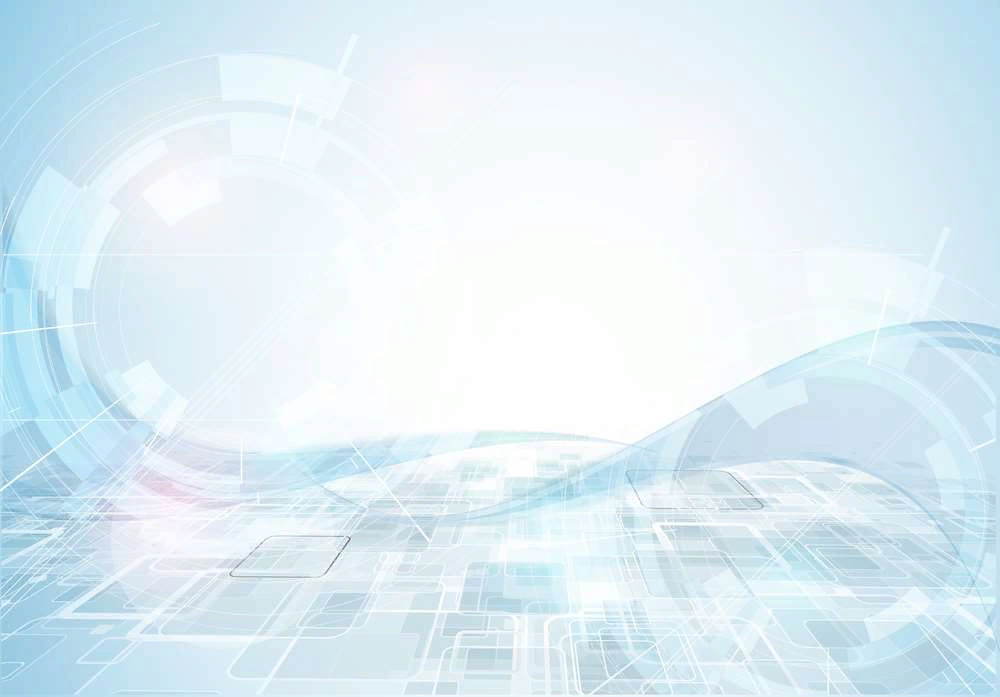 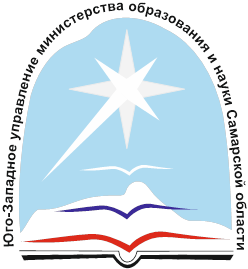 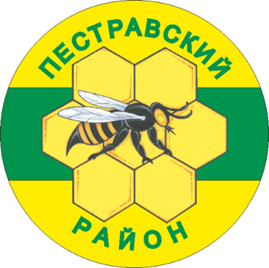 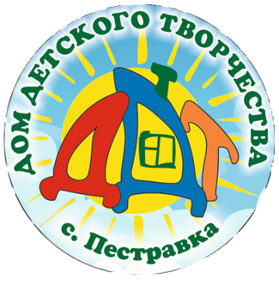 Формирование 
инженерных  компетенций у  обучающихся на  базе  мини-технопарка «Квантум»
Выступающая: педагог  дополнительного  образования 
Кириченко  Елена  Сергеевна
с. Пестравка,  2023 год
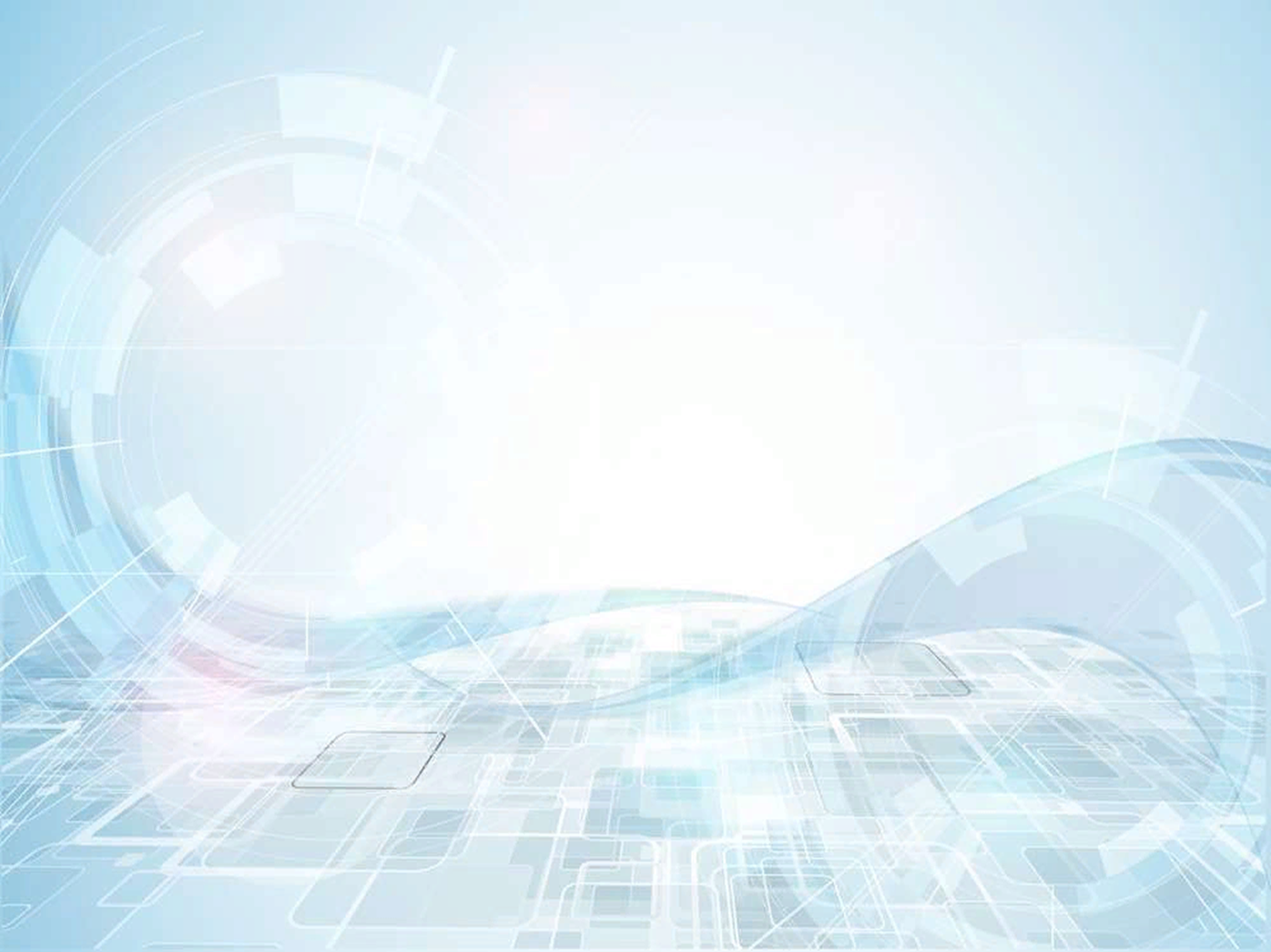 Применение информационных технологий в различных сферах
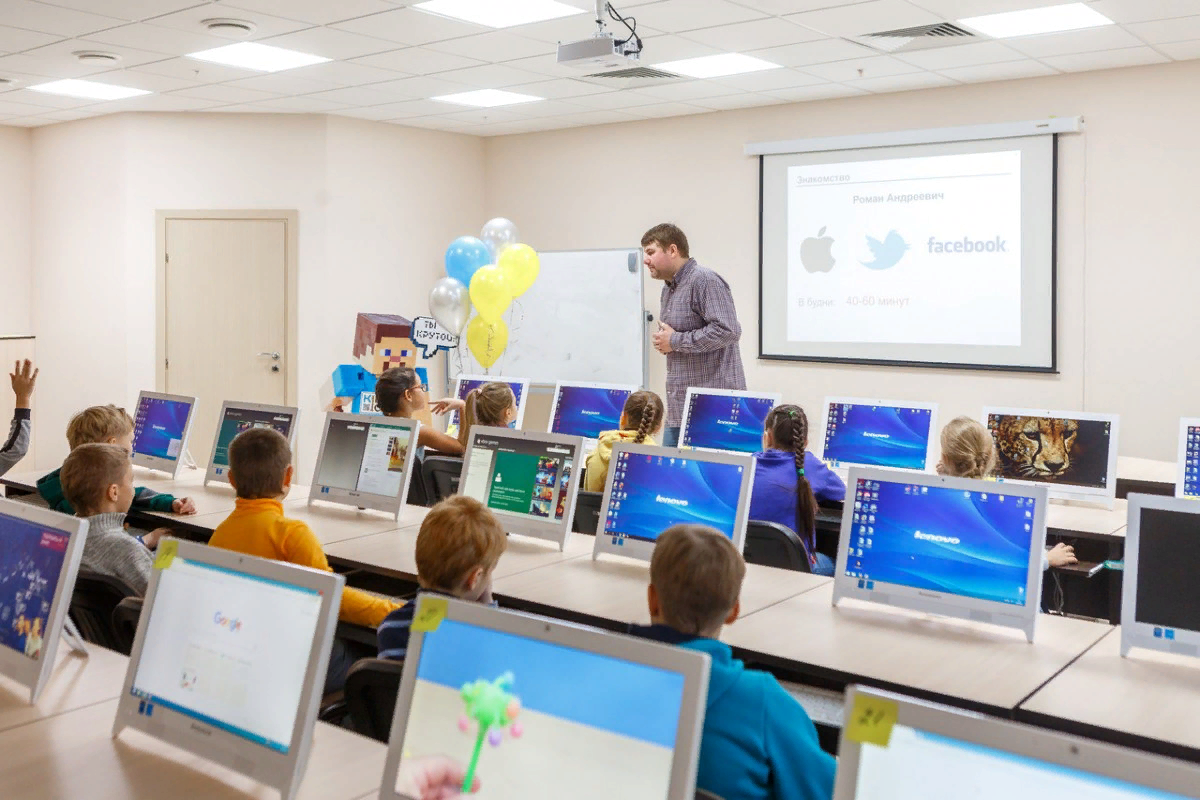 В  образовании
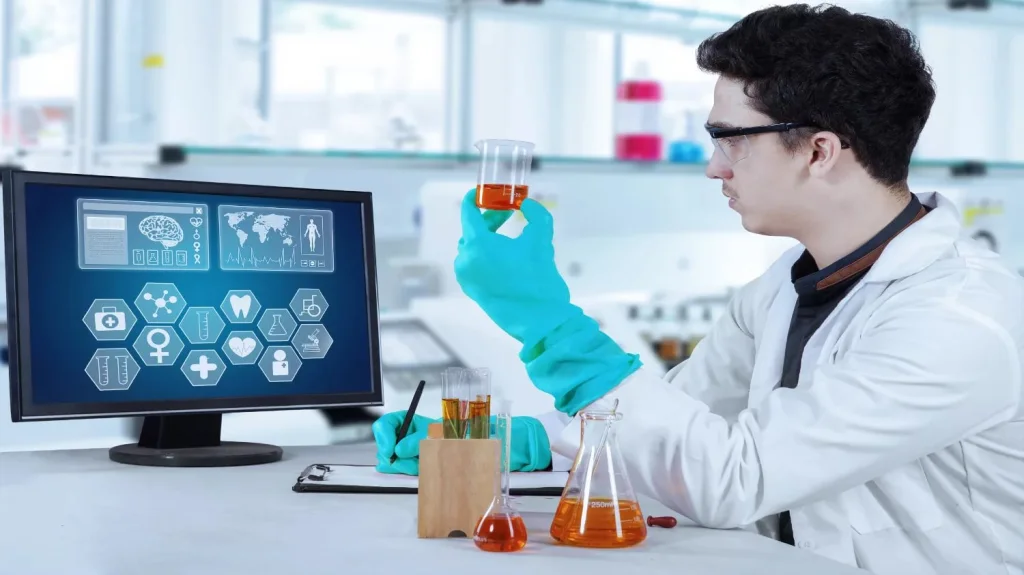 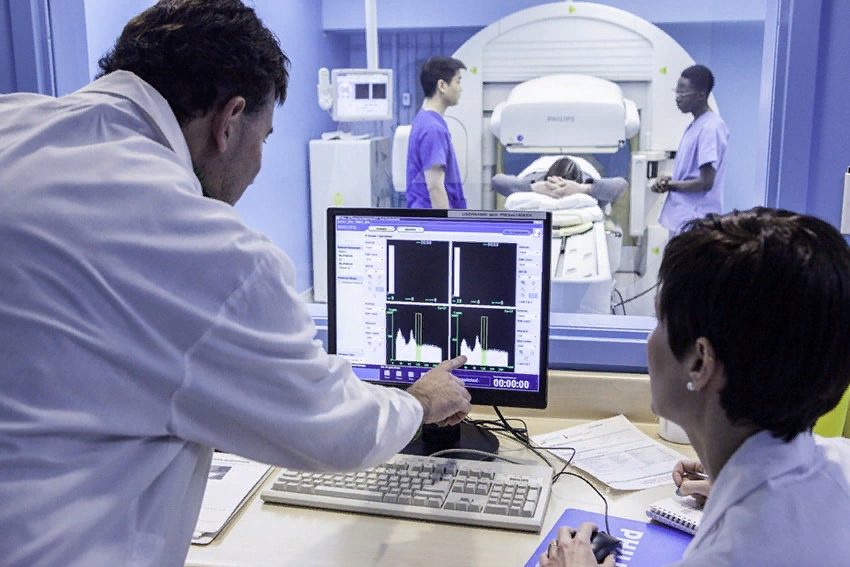 В  медицине
В  науке
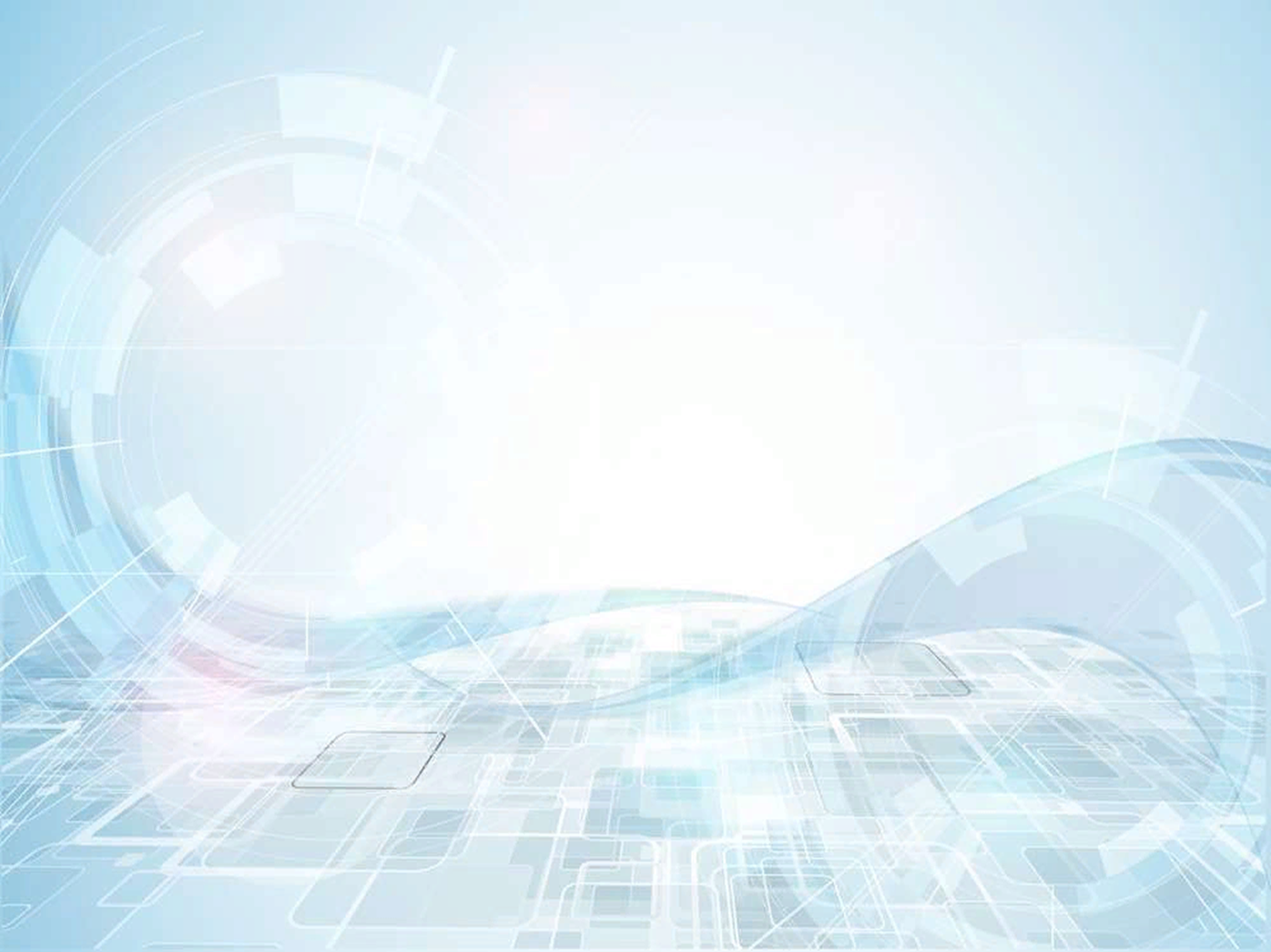 Инженерные  компетенции:
- анализ проблем ;
- способность оценивать и отбирать необходимую информацию; 
- способность применять необходимые теоретические и практические методы для анализа комплексных инженерных проблем; 
- оценка и  этика инженерной деятельности; 
- коммуникативные навыки; 
- ответственность за инженерные решения; 
- поиск и внедрение инноваций; 
- обучение в течение всей жизни.
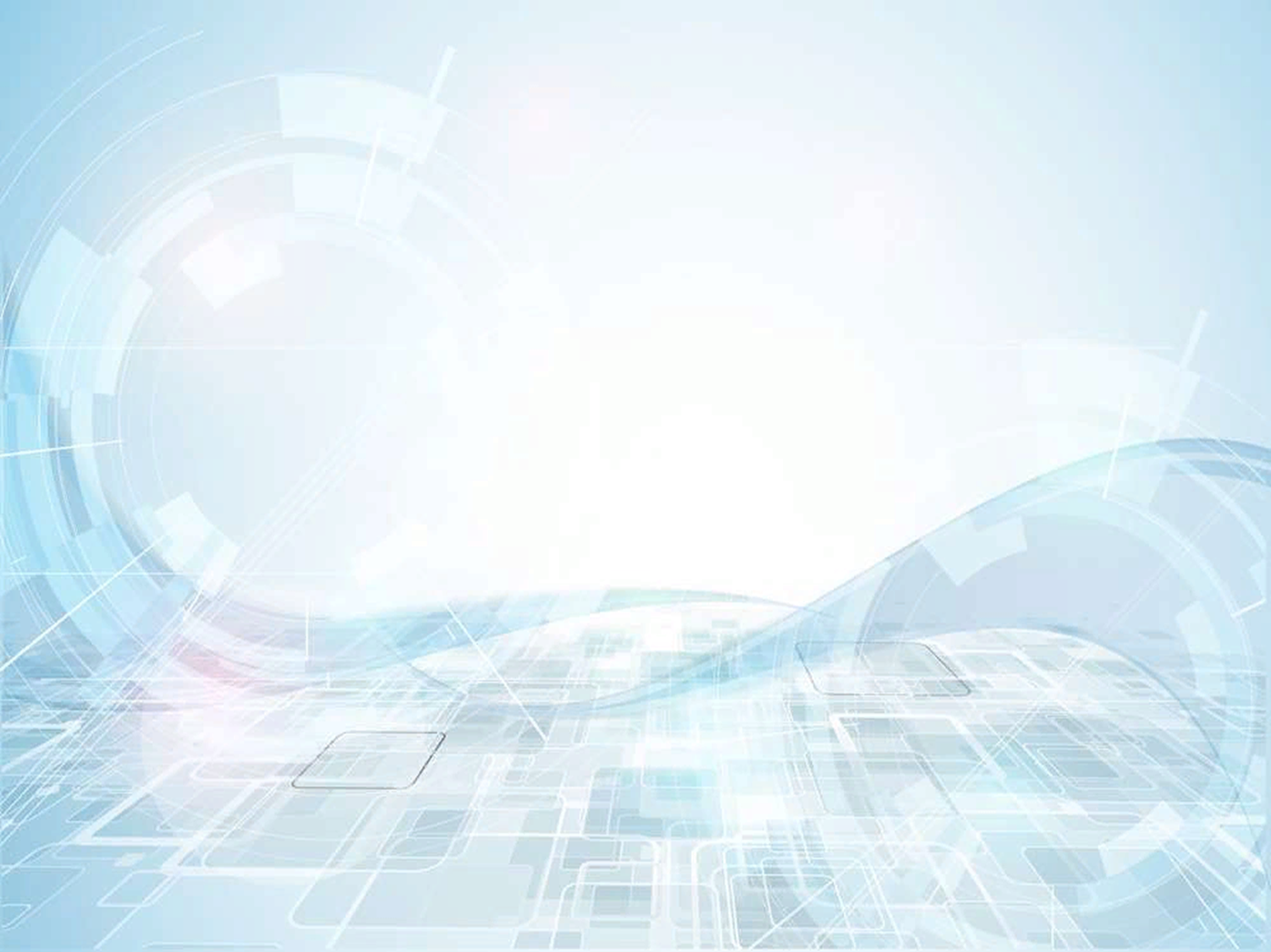 Программы 
 технической  направленности на  базе  мини-технопарка  «Квантум»
«Легоконструирование» (5-7  лет);
«Робототехника» (7-10  лет);
«ROBO - КВАНТУМ»(10  и  старше);
«Основы компьютерной грамотности»;
«Первые шаги в программировании»;
«IT – КВАНТУМ ARDUINO»; 
«Компьютерная графика»;
«VR-AR-КВАНТУМ»; 
« 3 D  моделирование в  программе BLENDER».
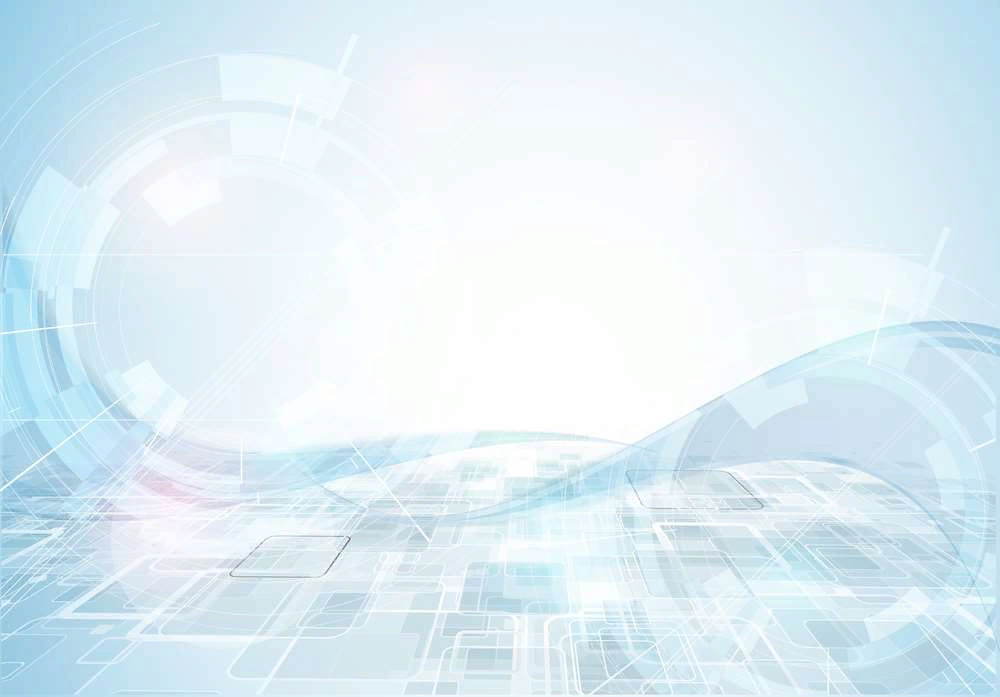 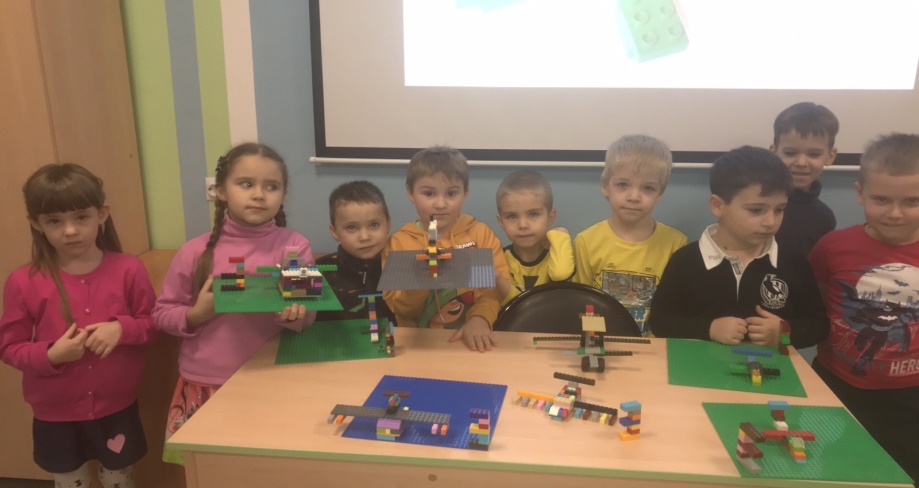 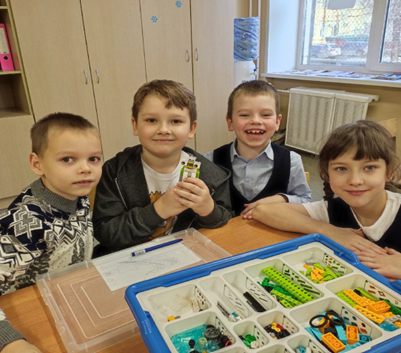 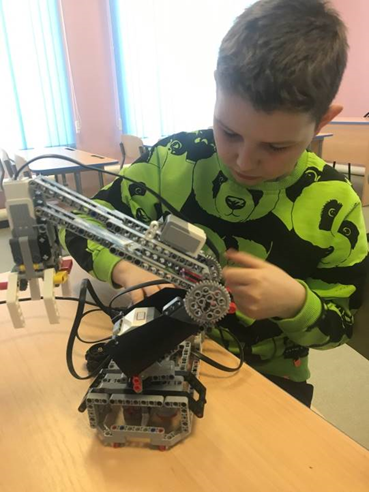 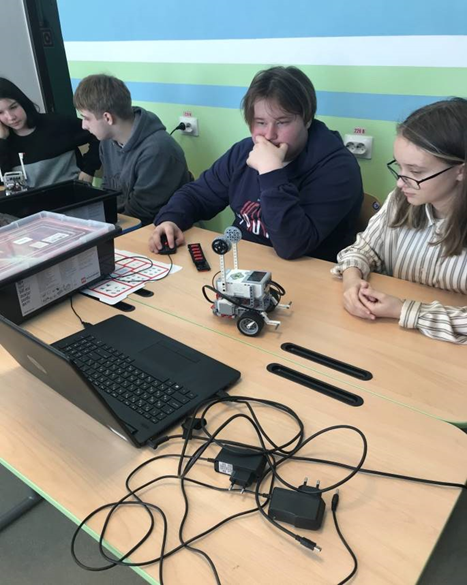 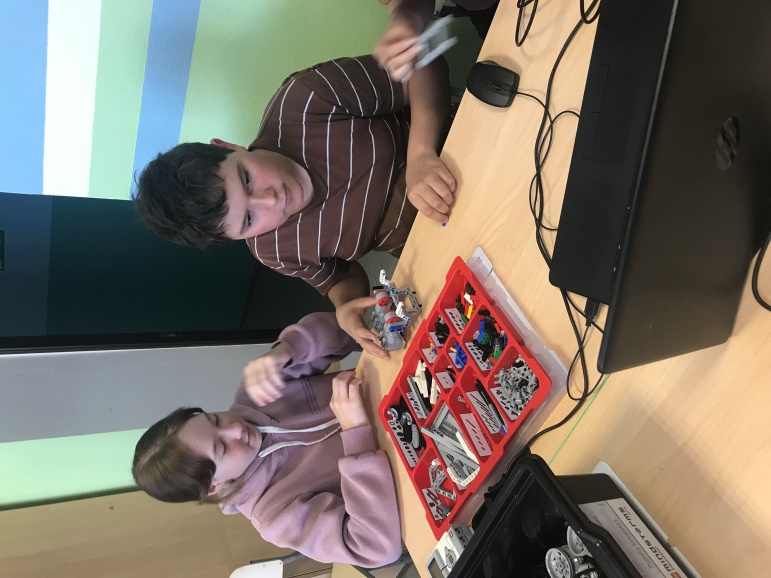 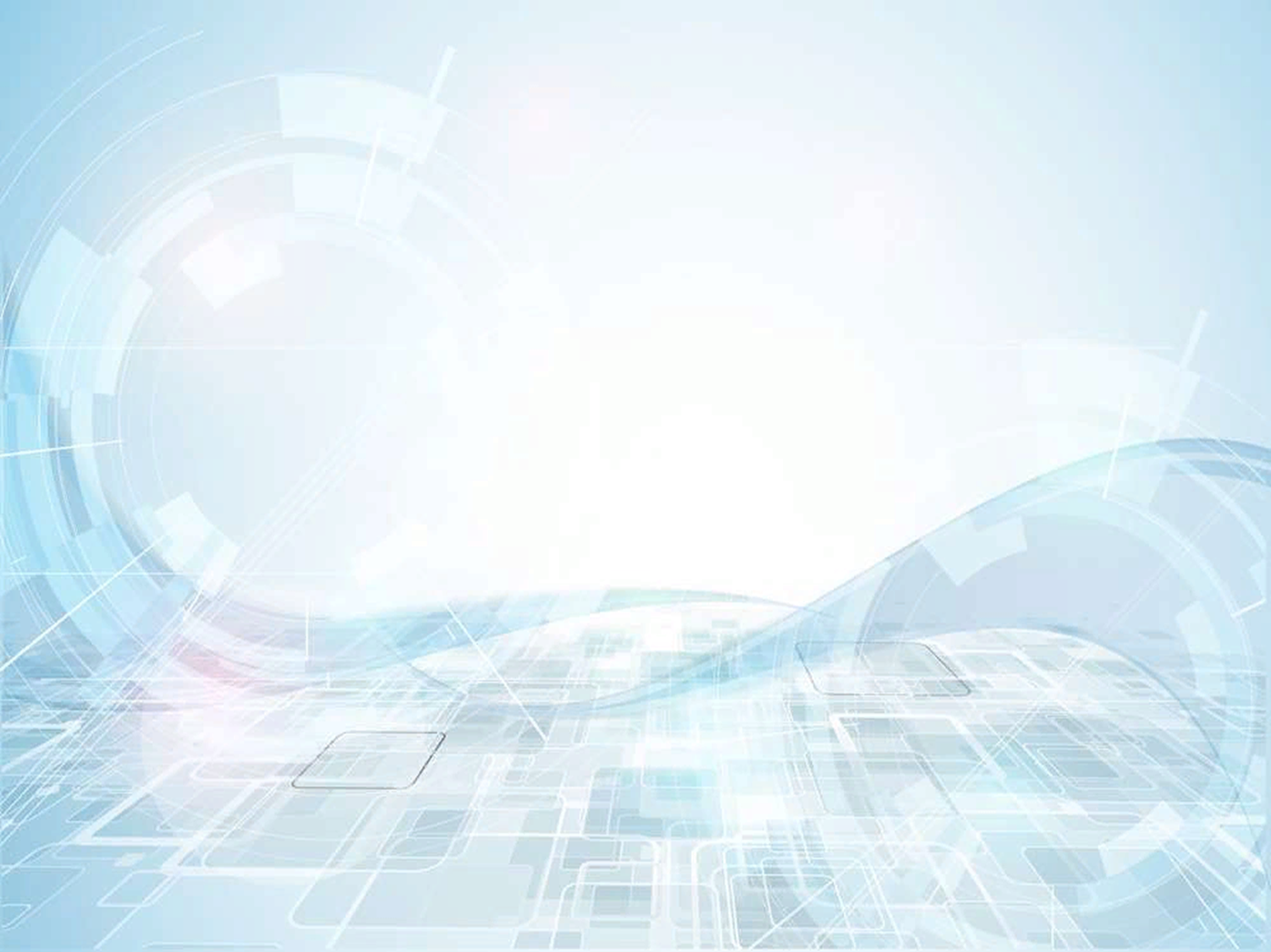 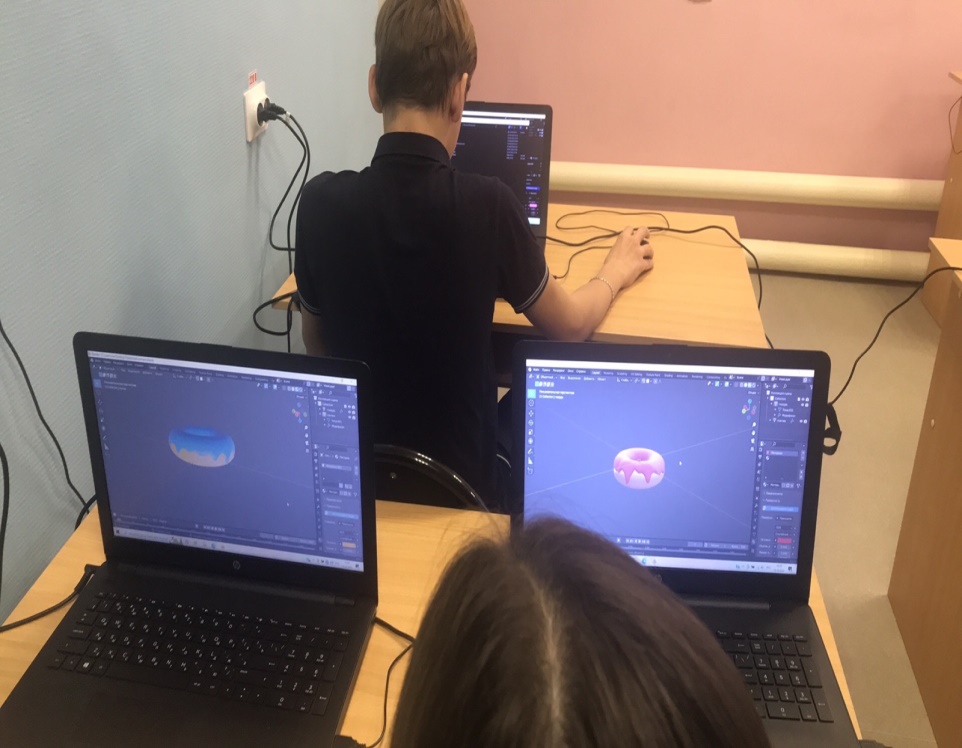 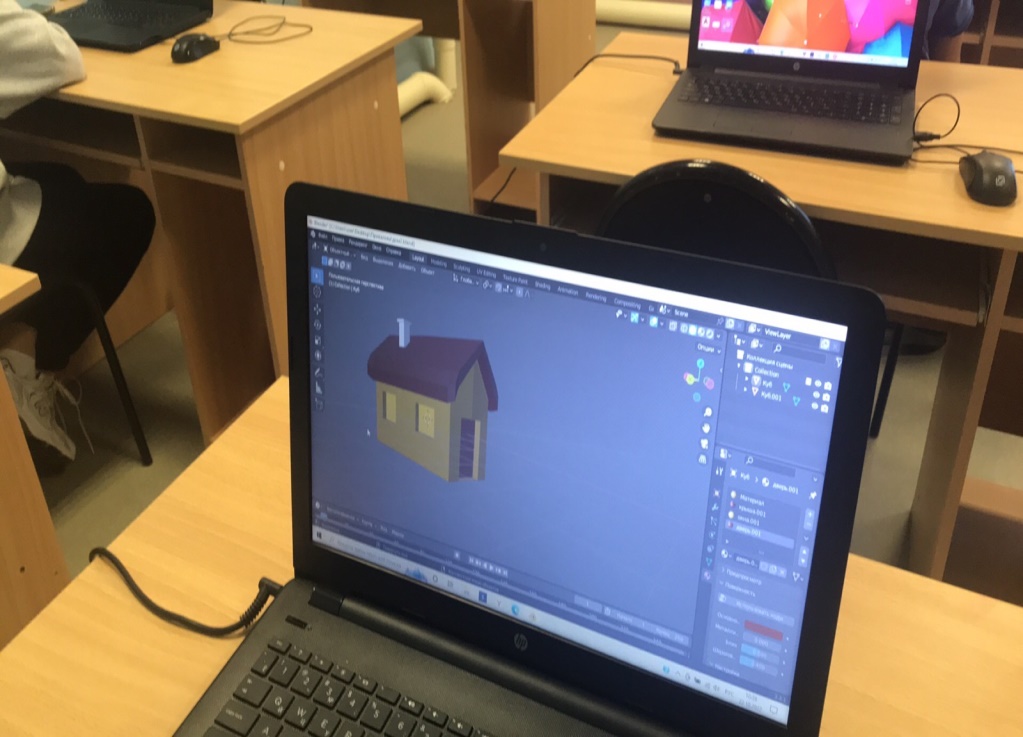 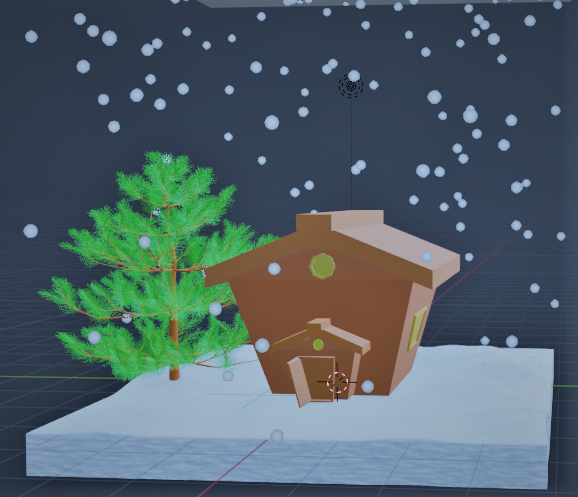 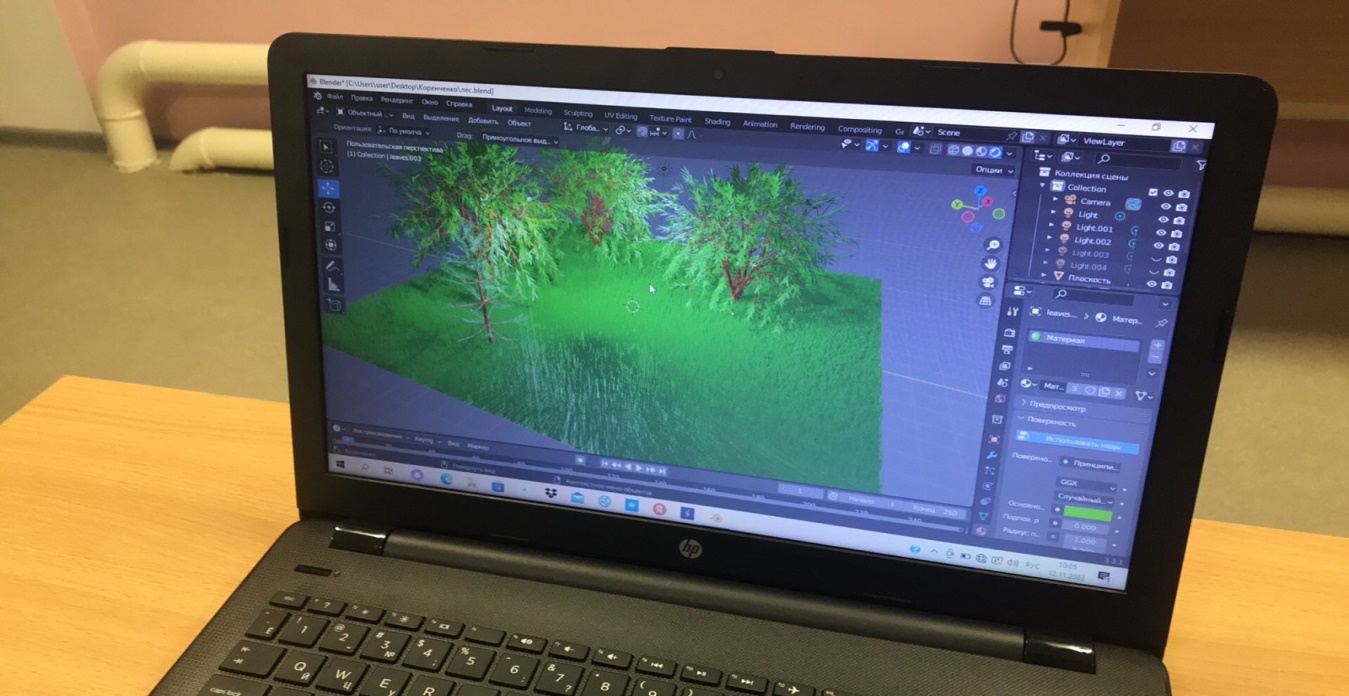 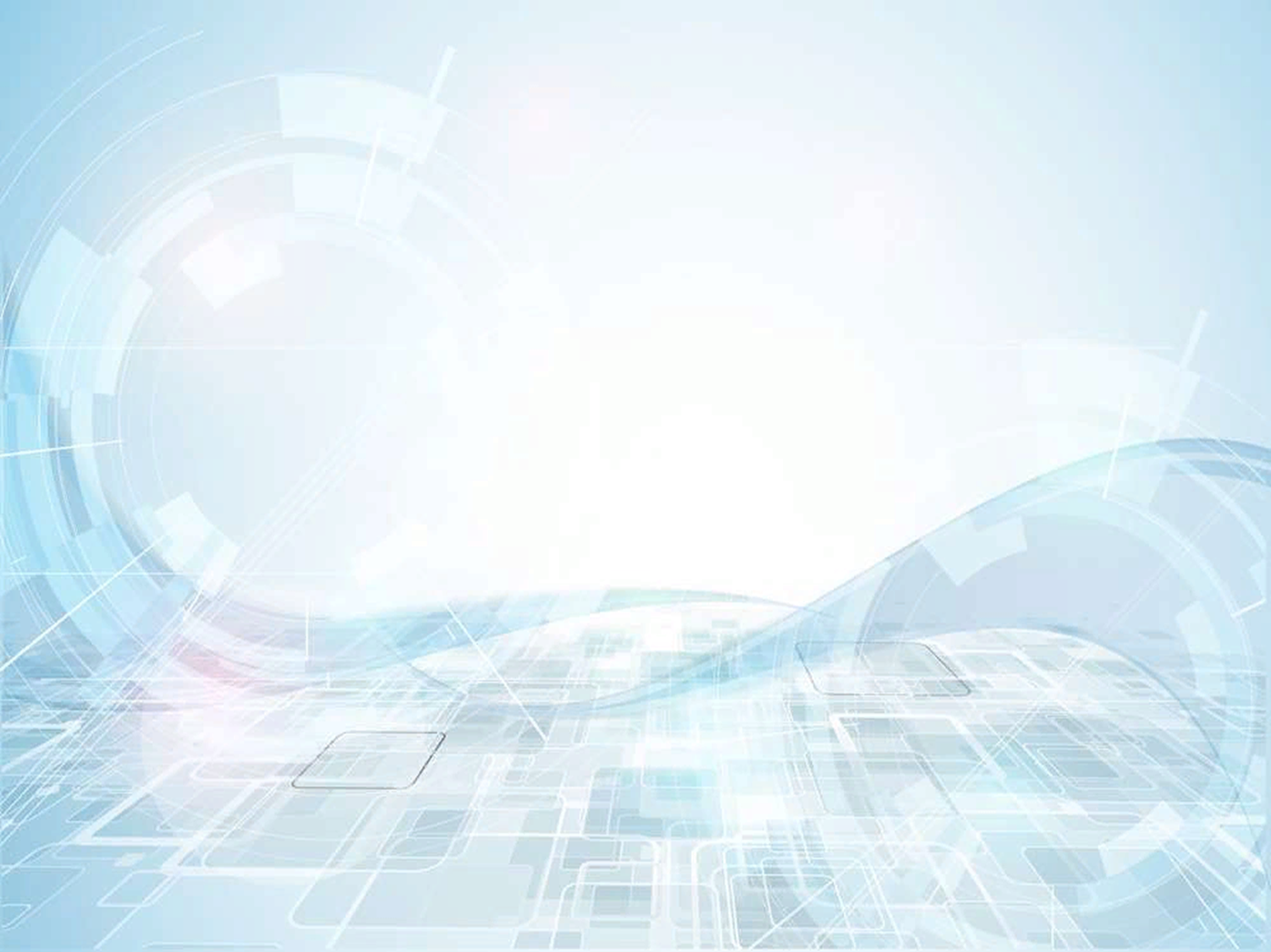 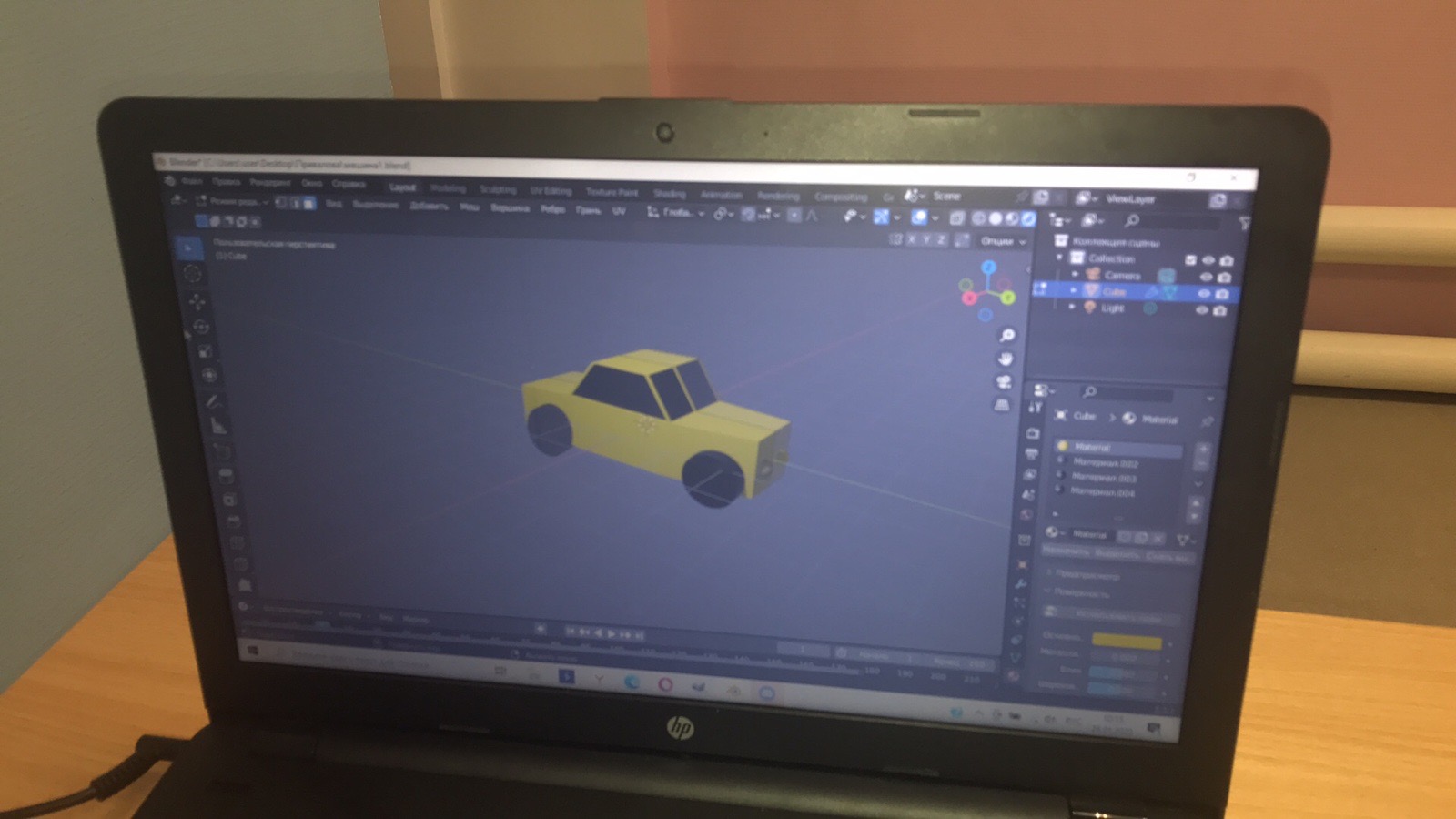 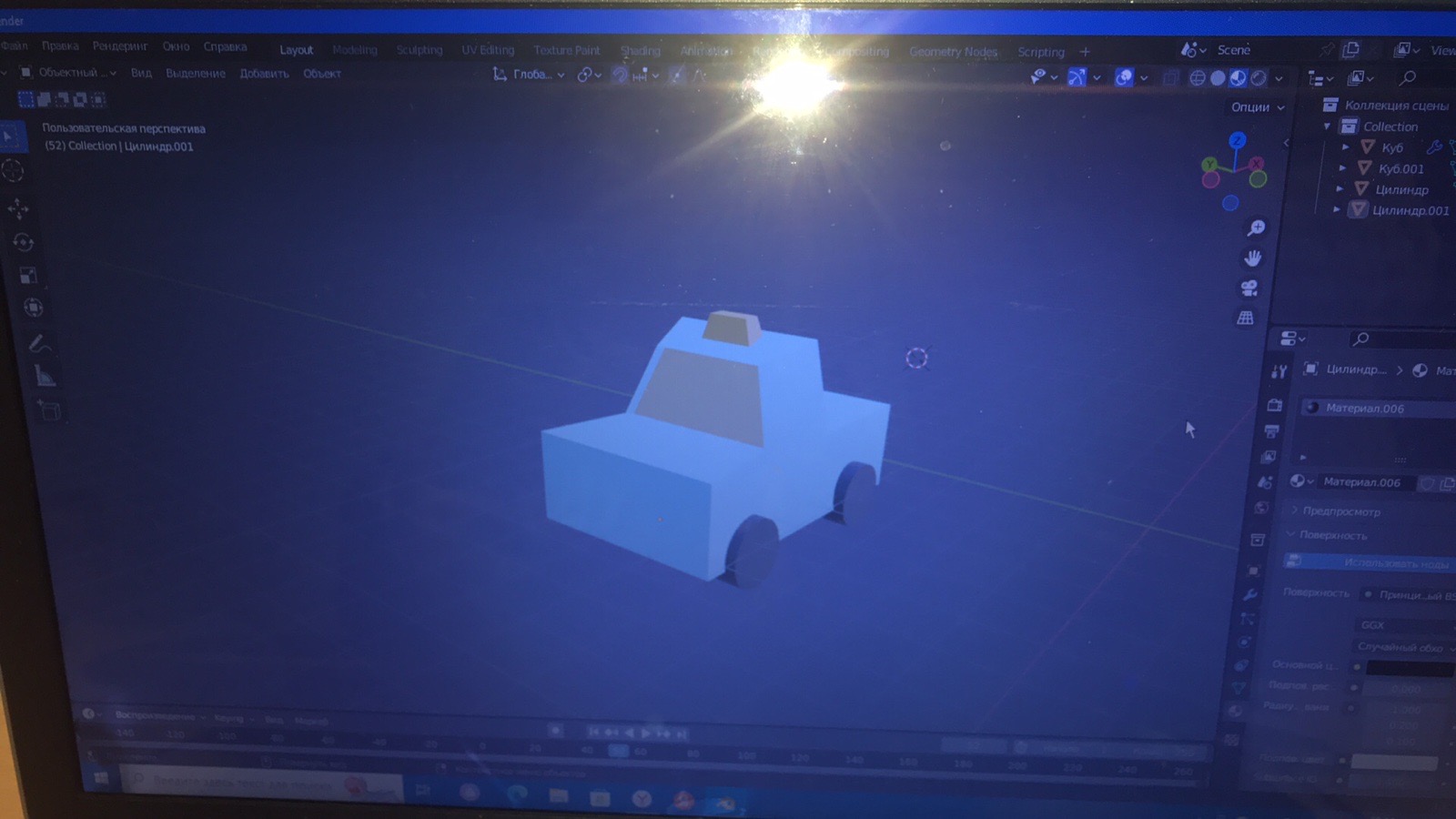 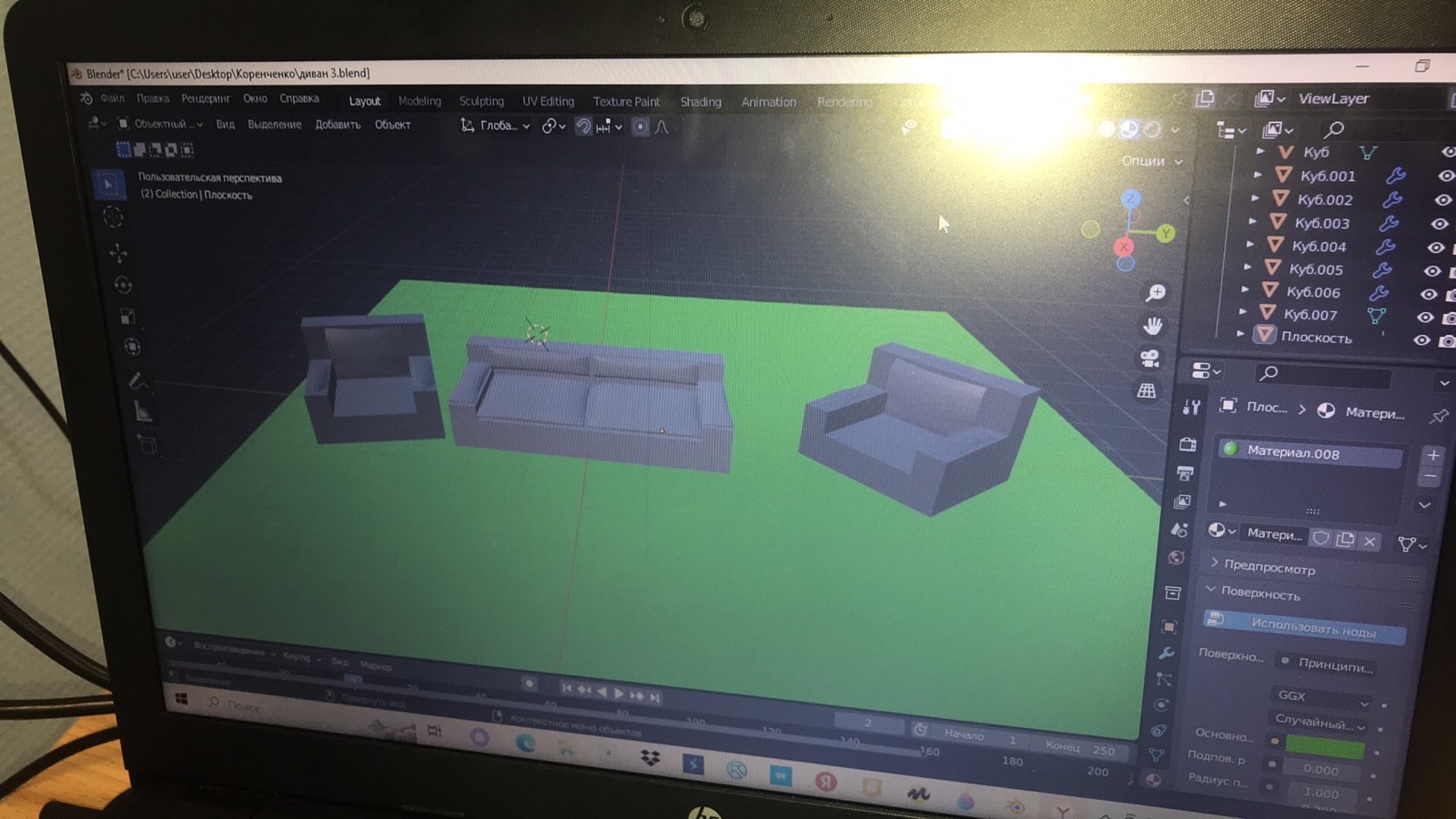 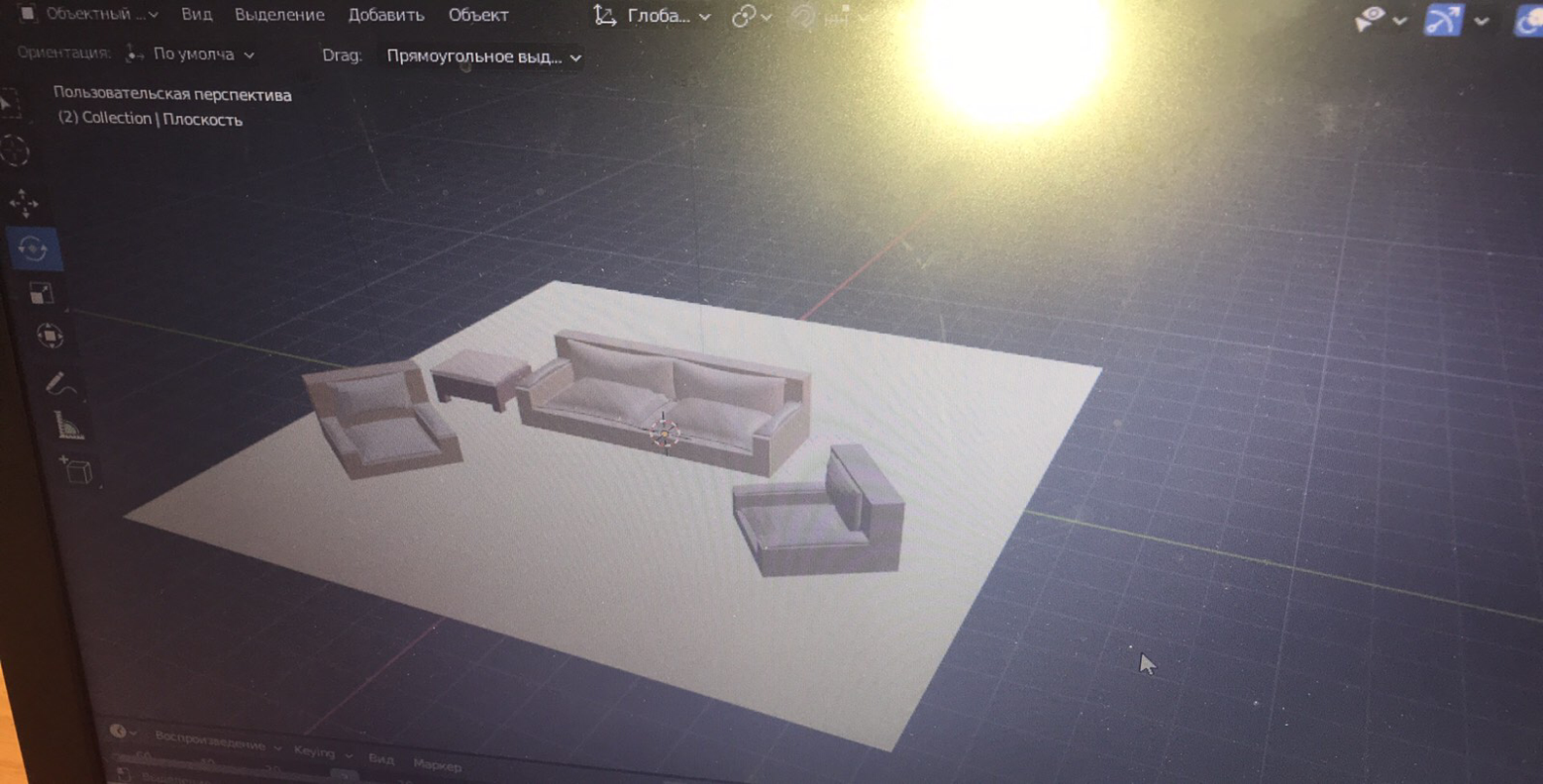 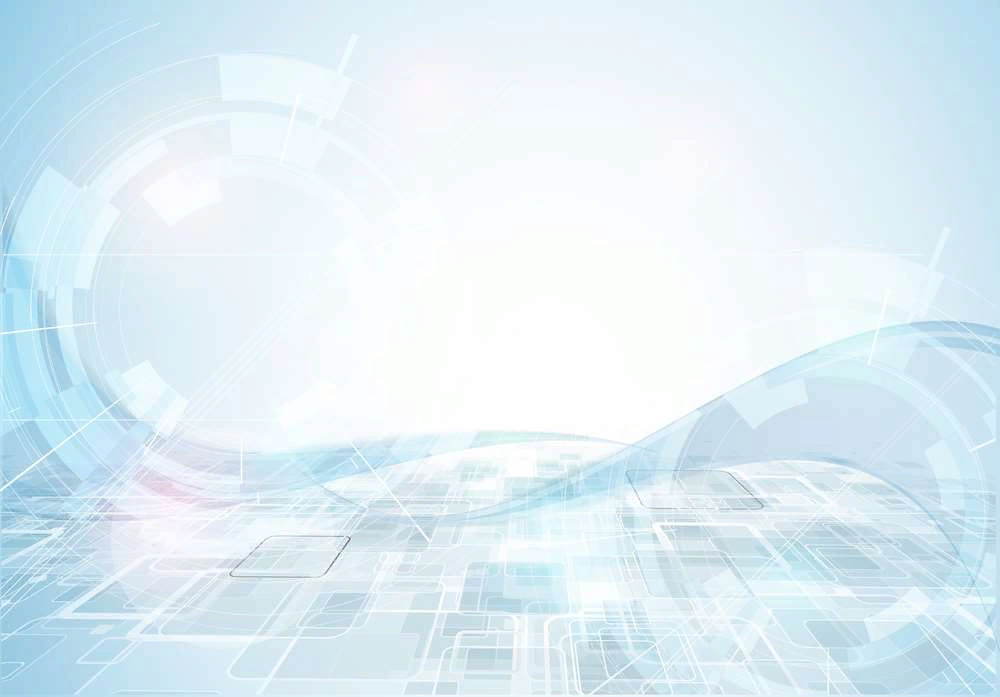 Техническое  творчество
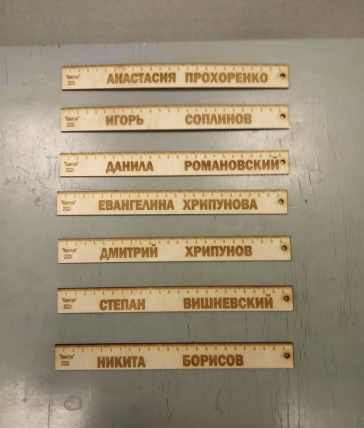 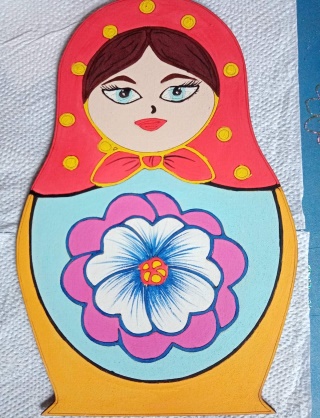 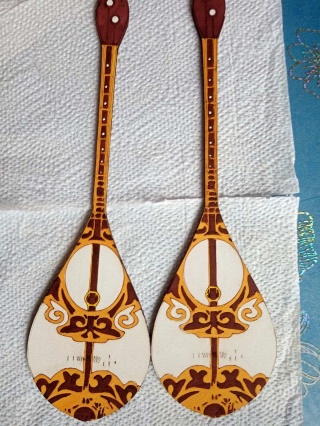 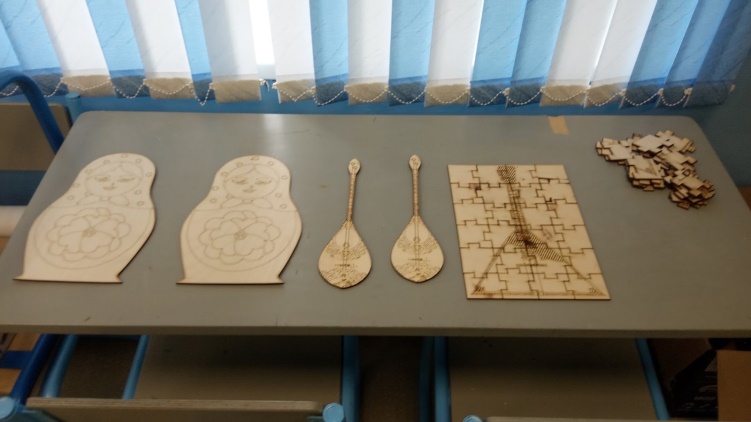 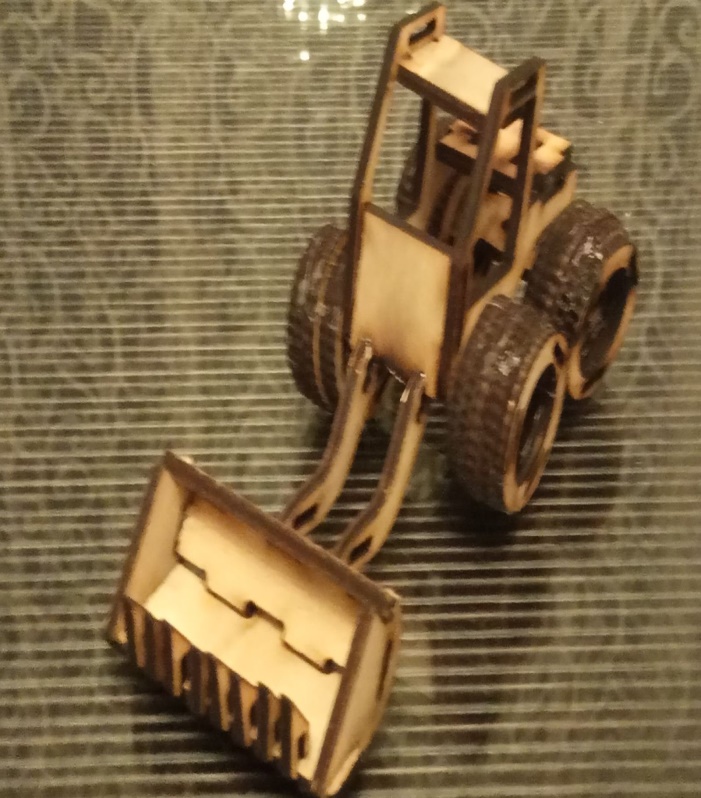 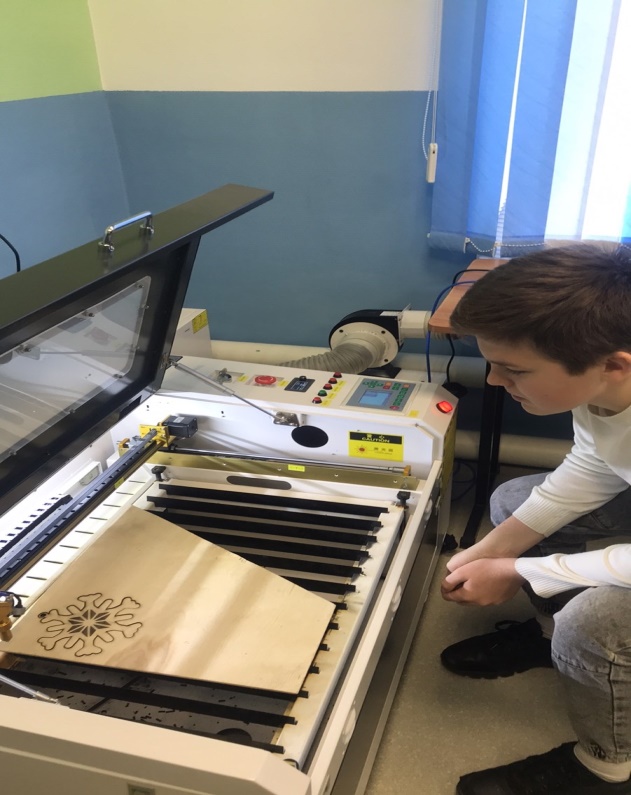 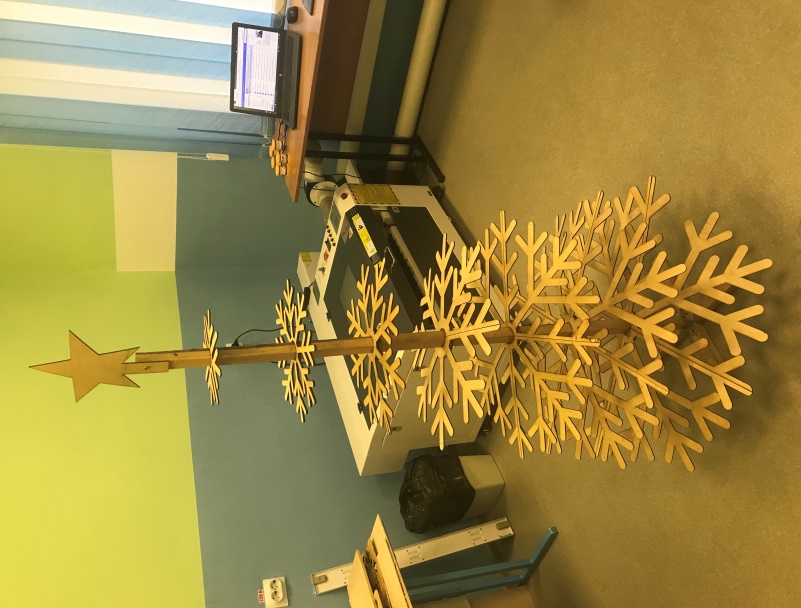 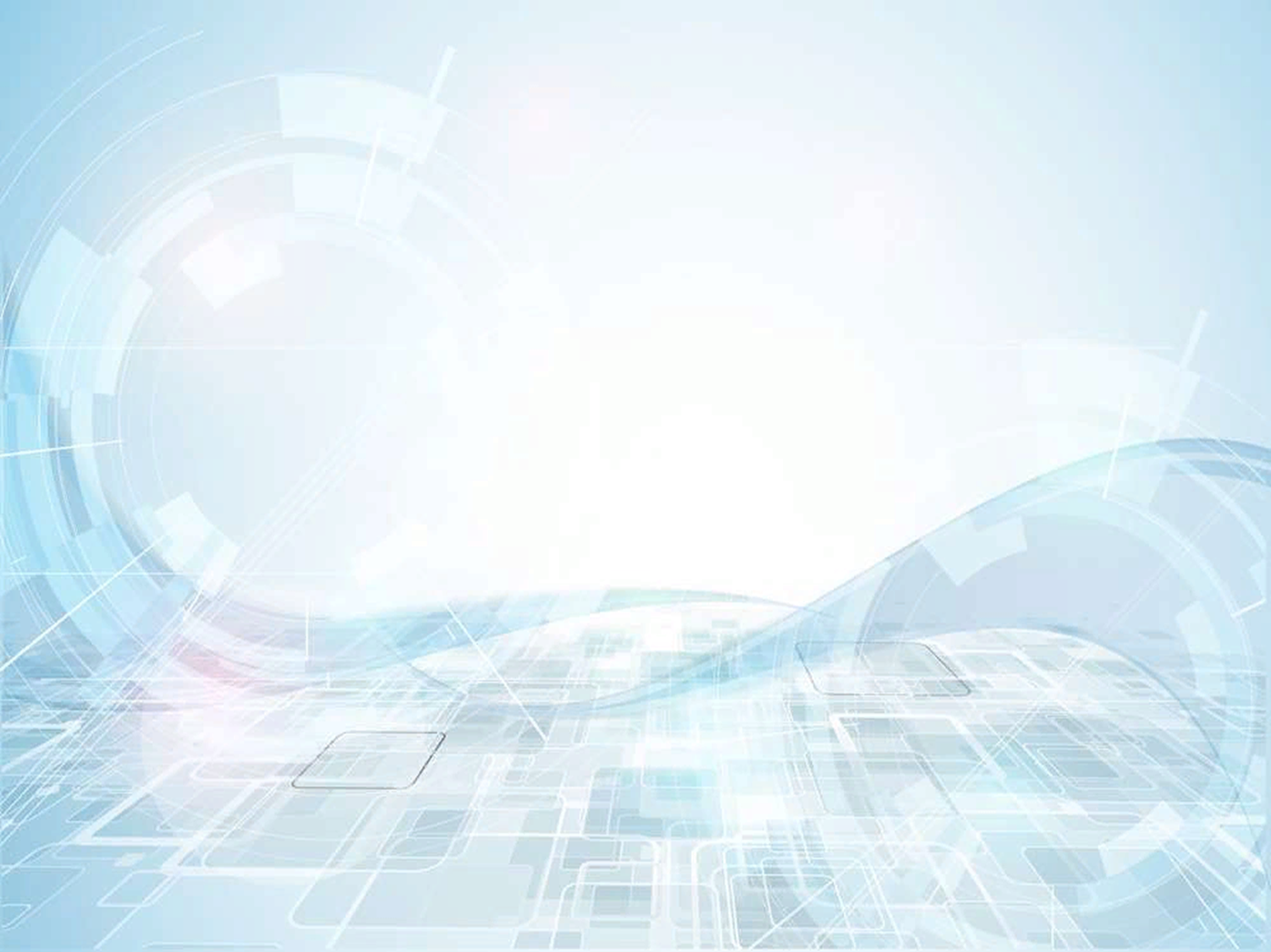 Практическая деятельность:
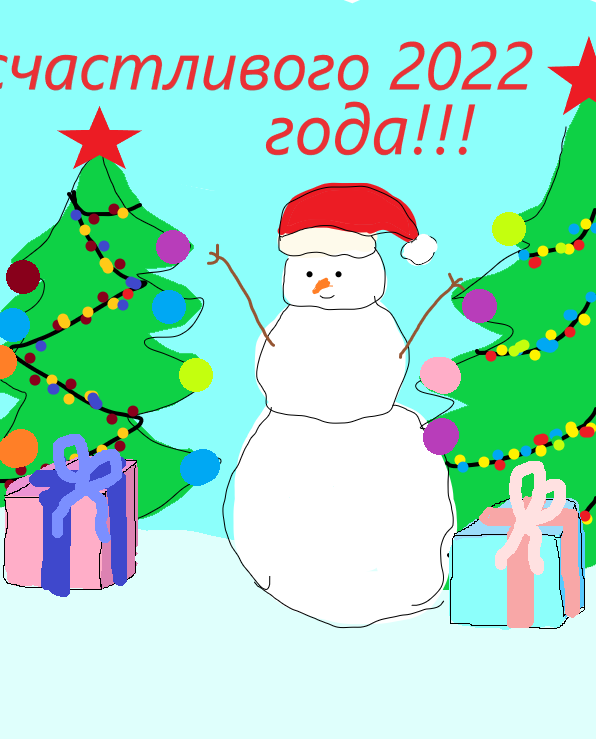 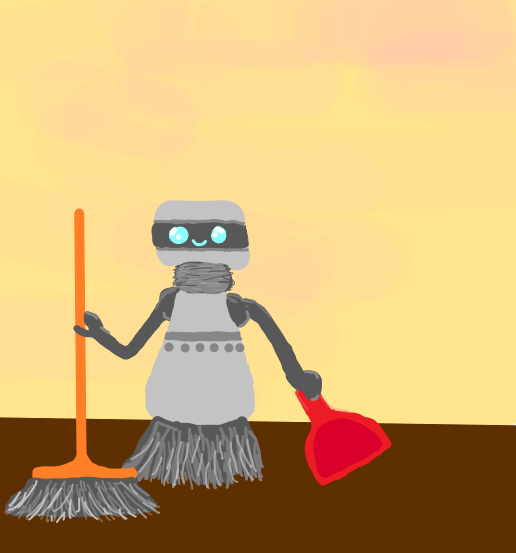 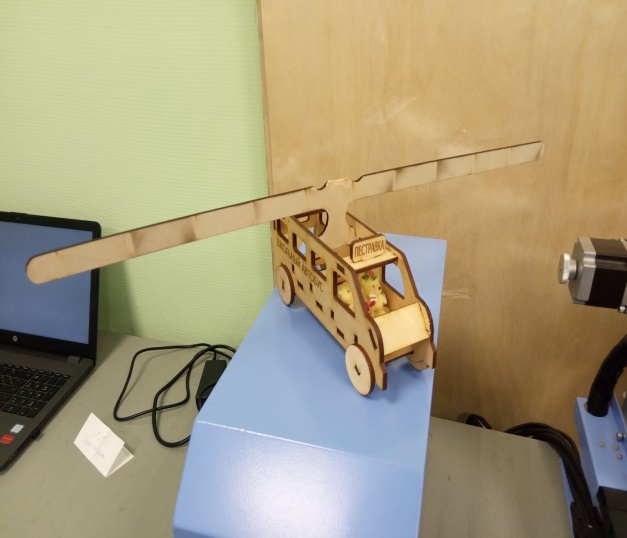 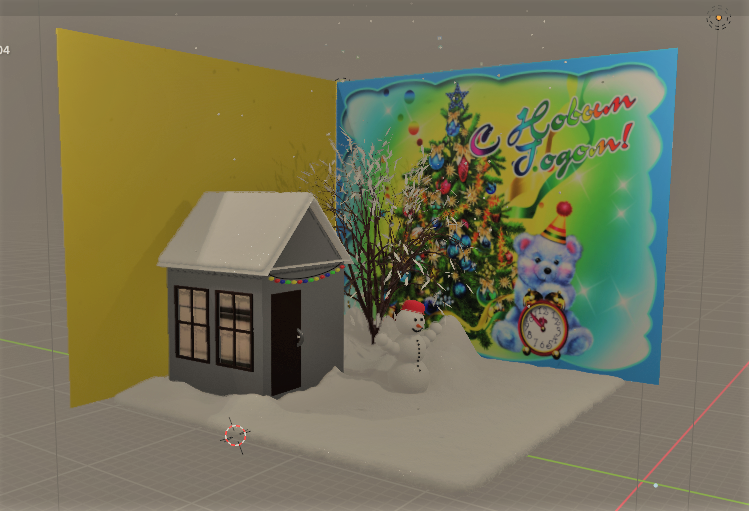 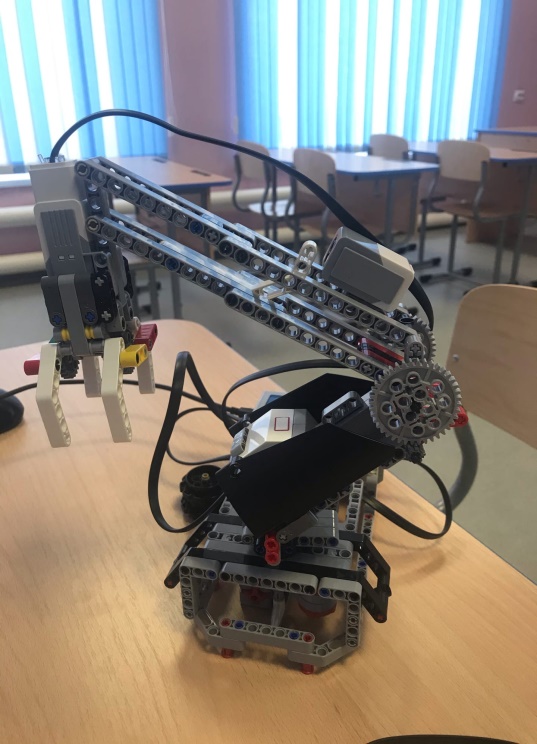 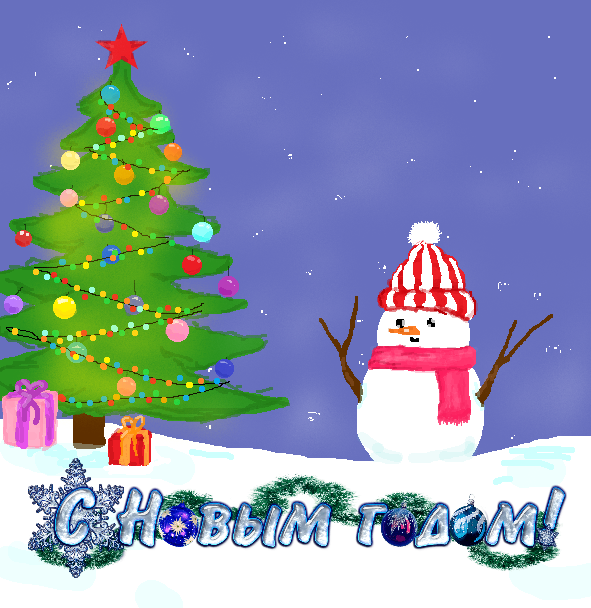 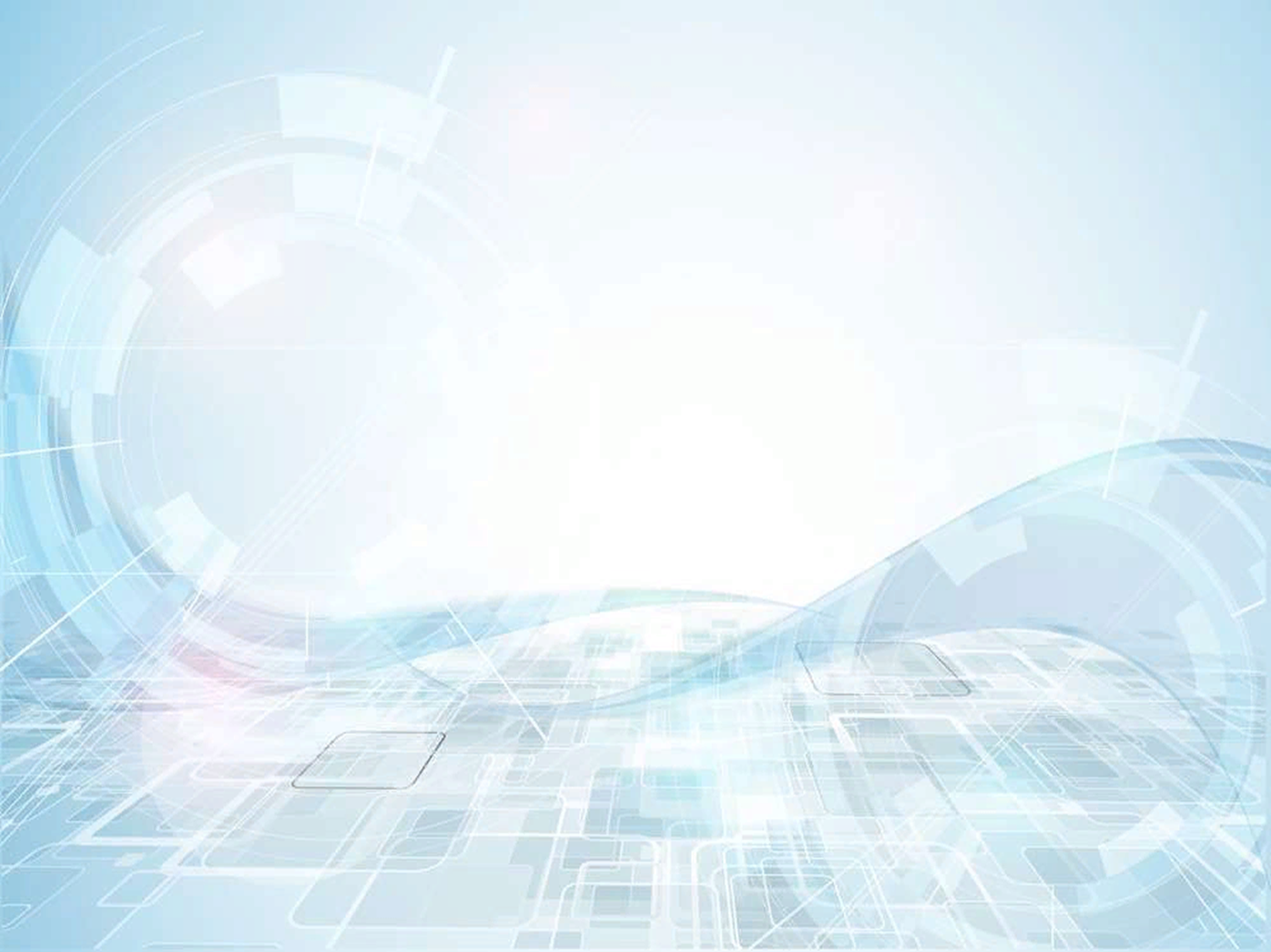 Профильная смена 
«Практическая робототехника на  основе конструктора программируемых моделей инженерных систем»
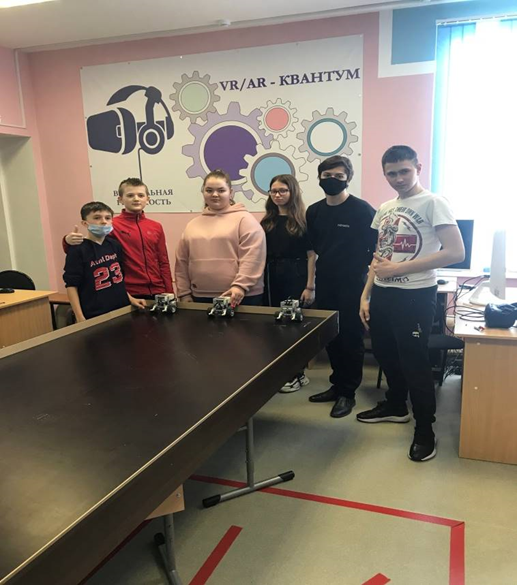 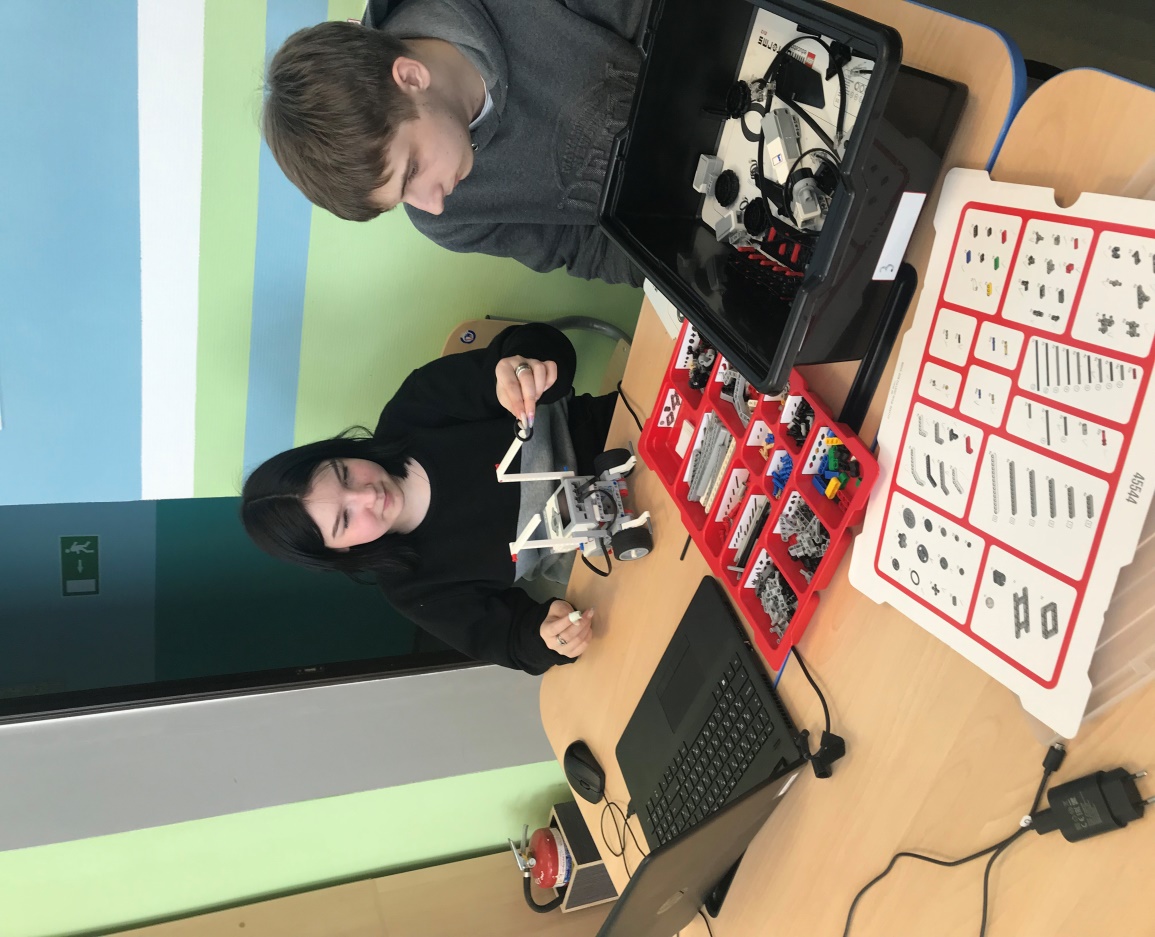 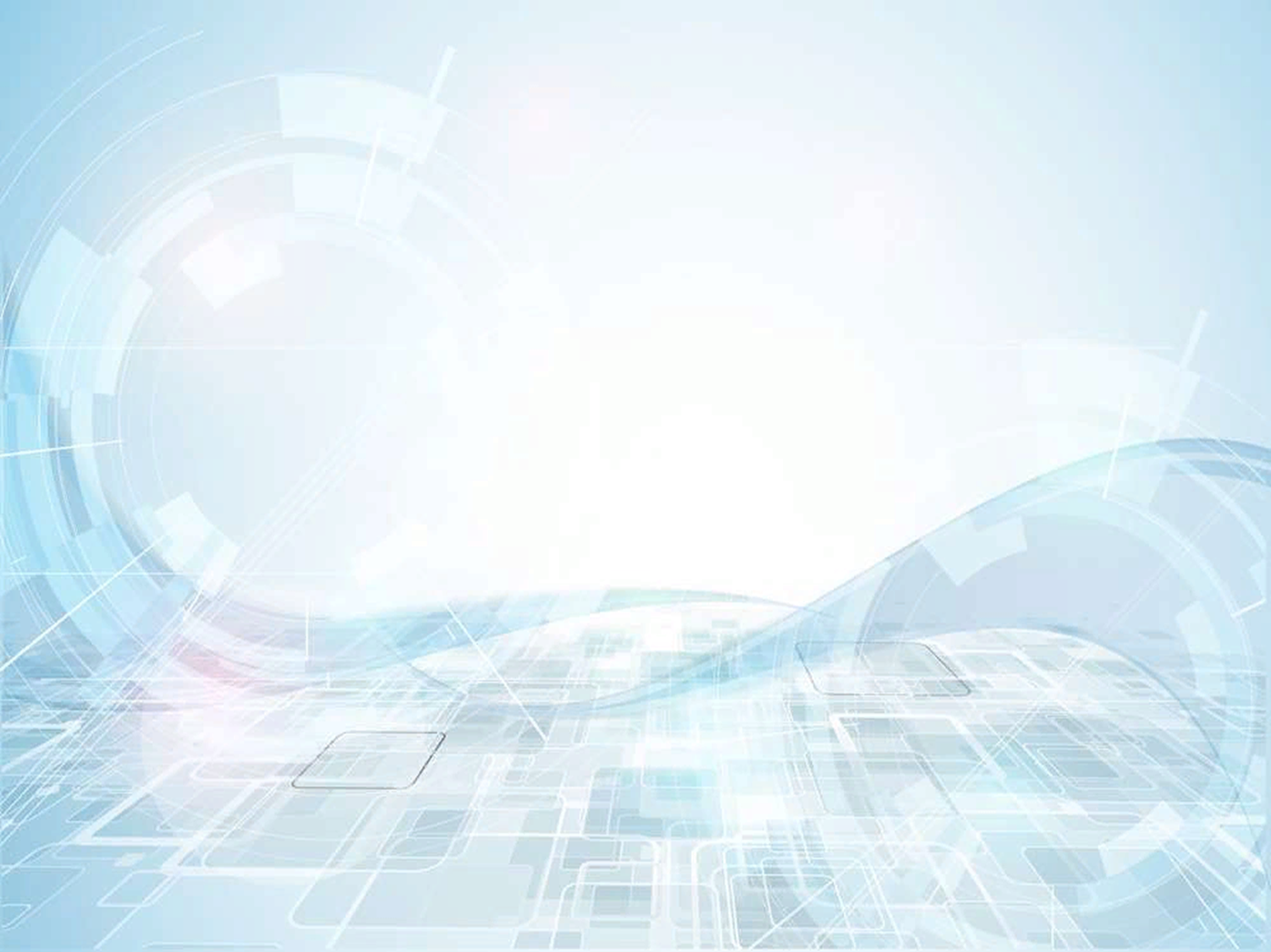 Профильная  смена  
«Техно-Бум»
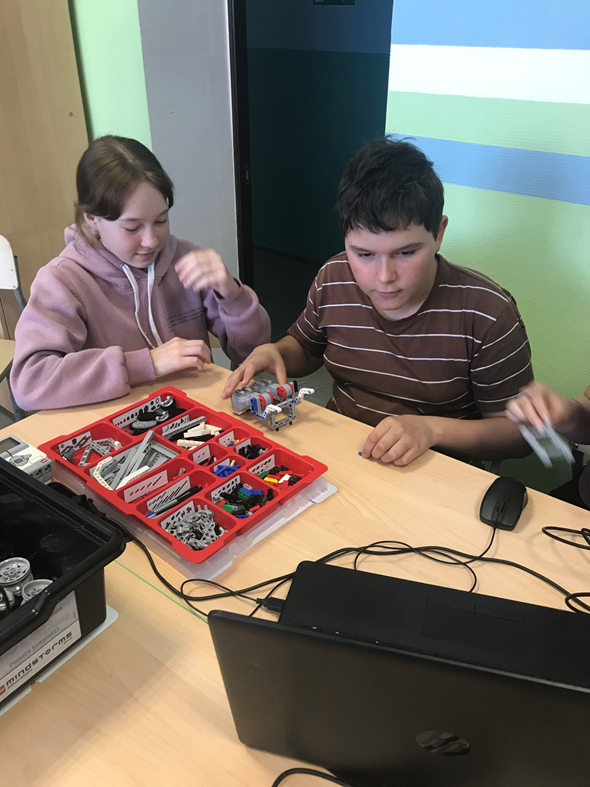 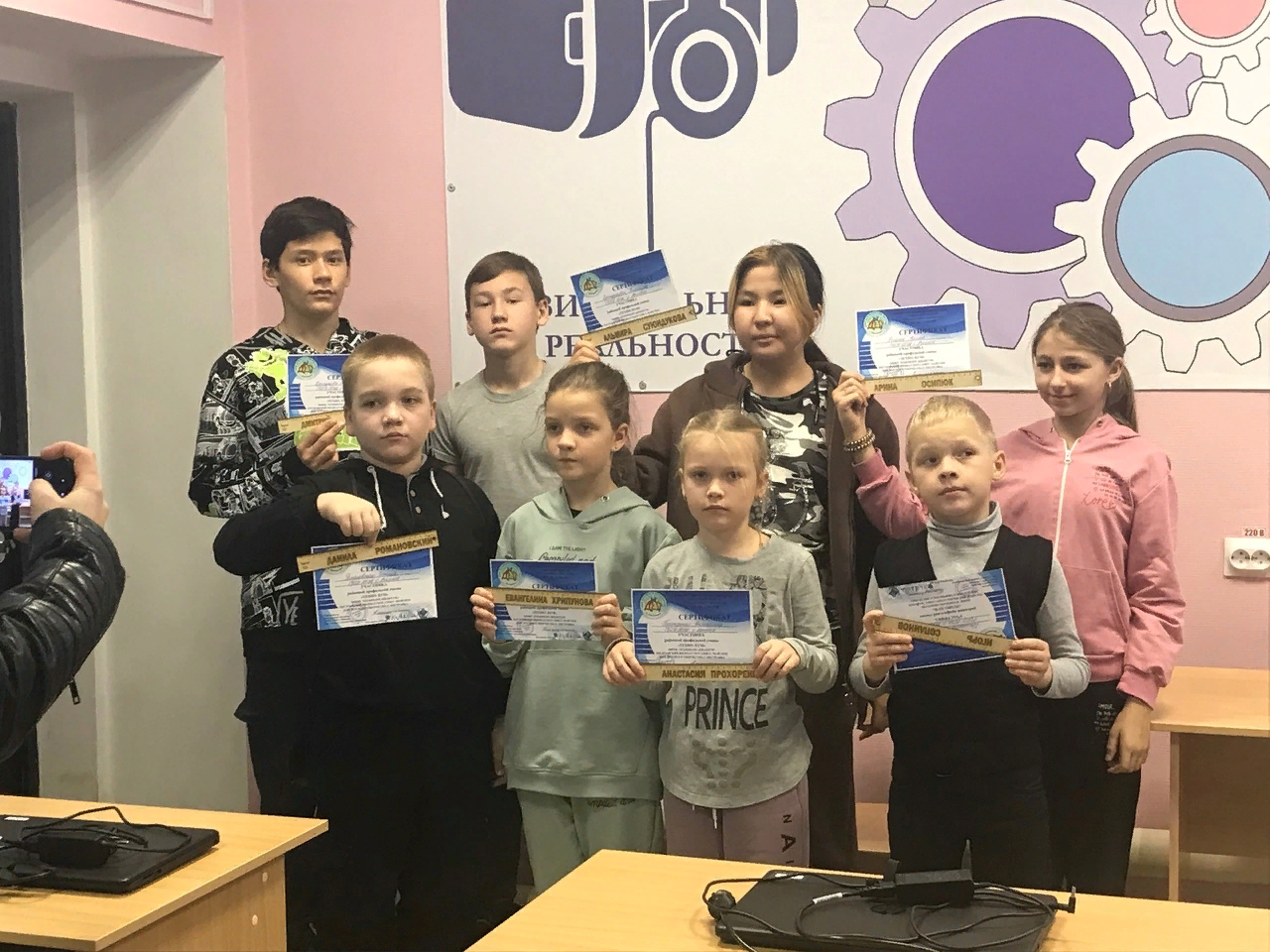 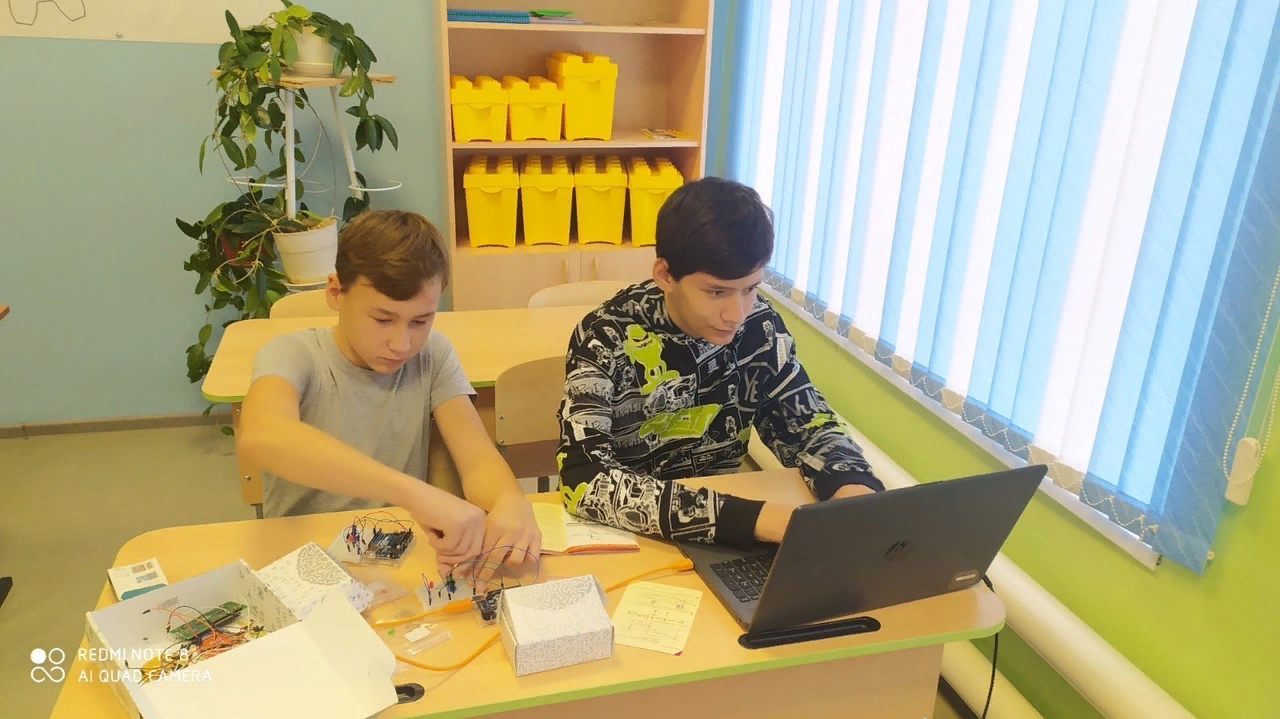 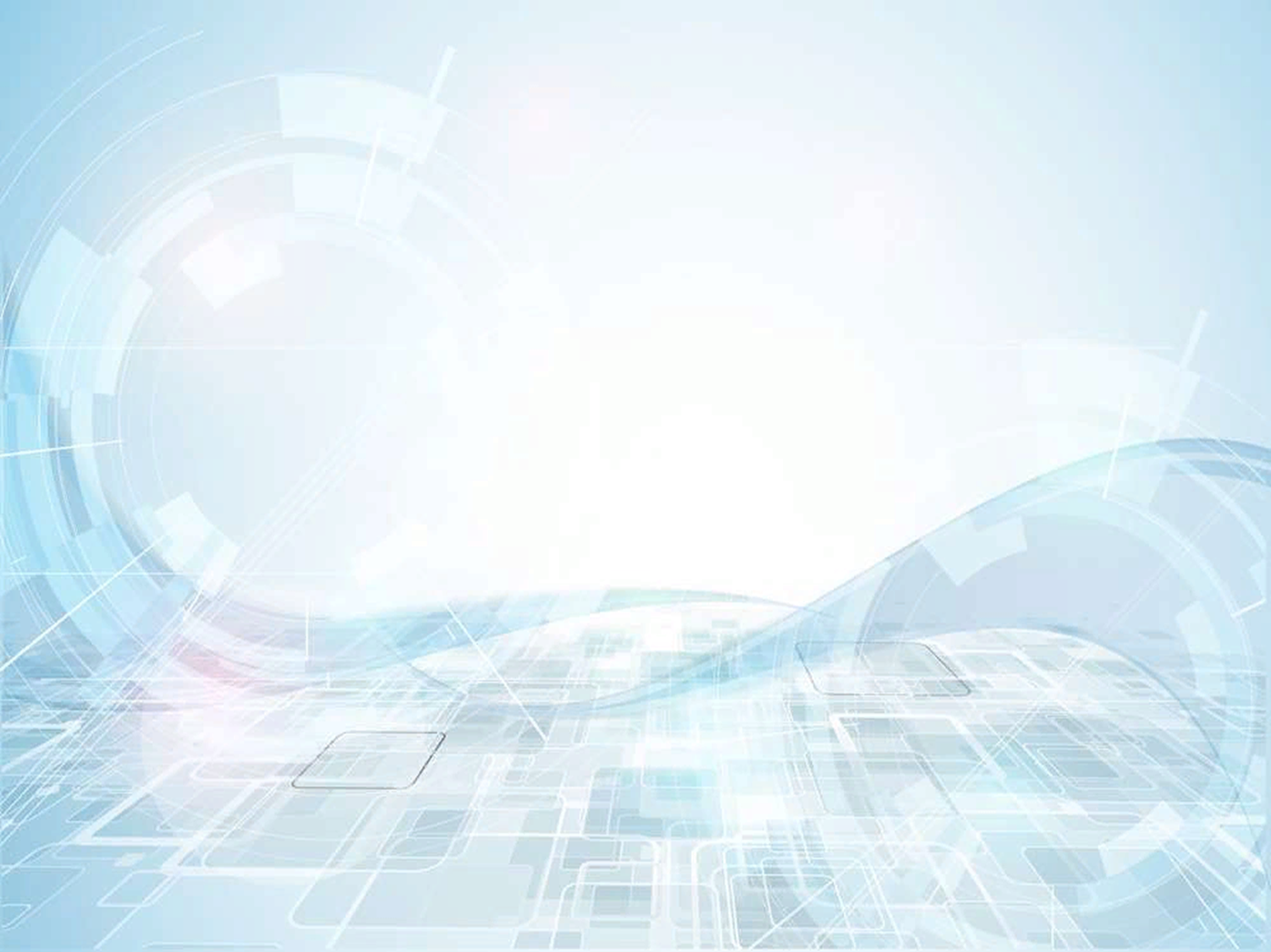 Профильная  смена  
«Техно-Бум»
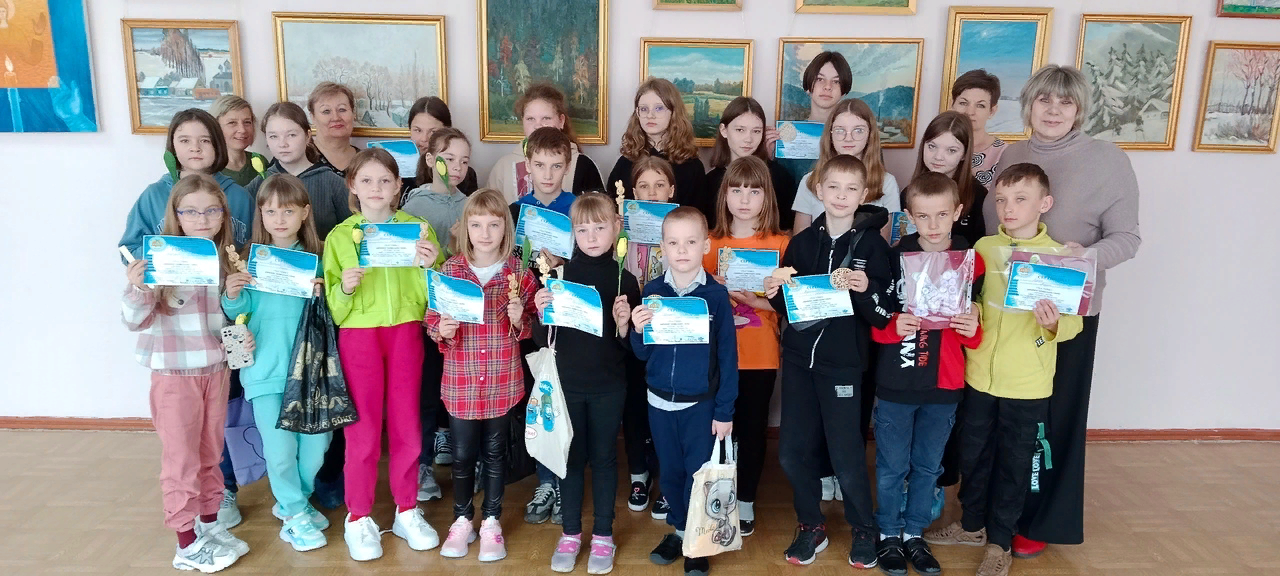 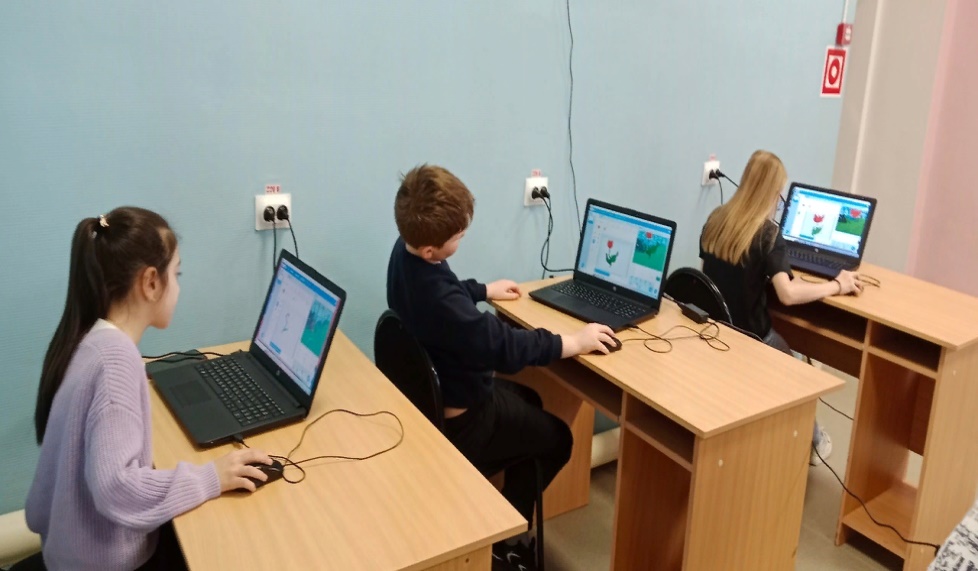 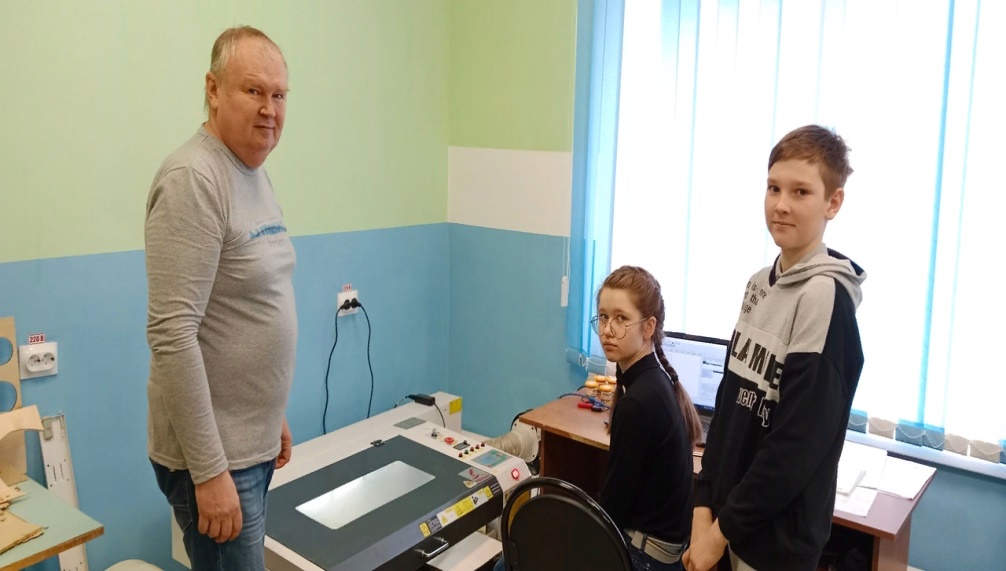 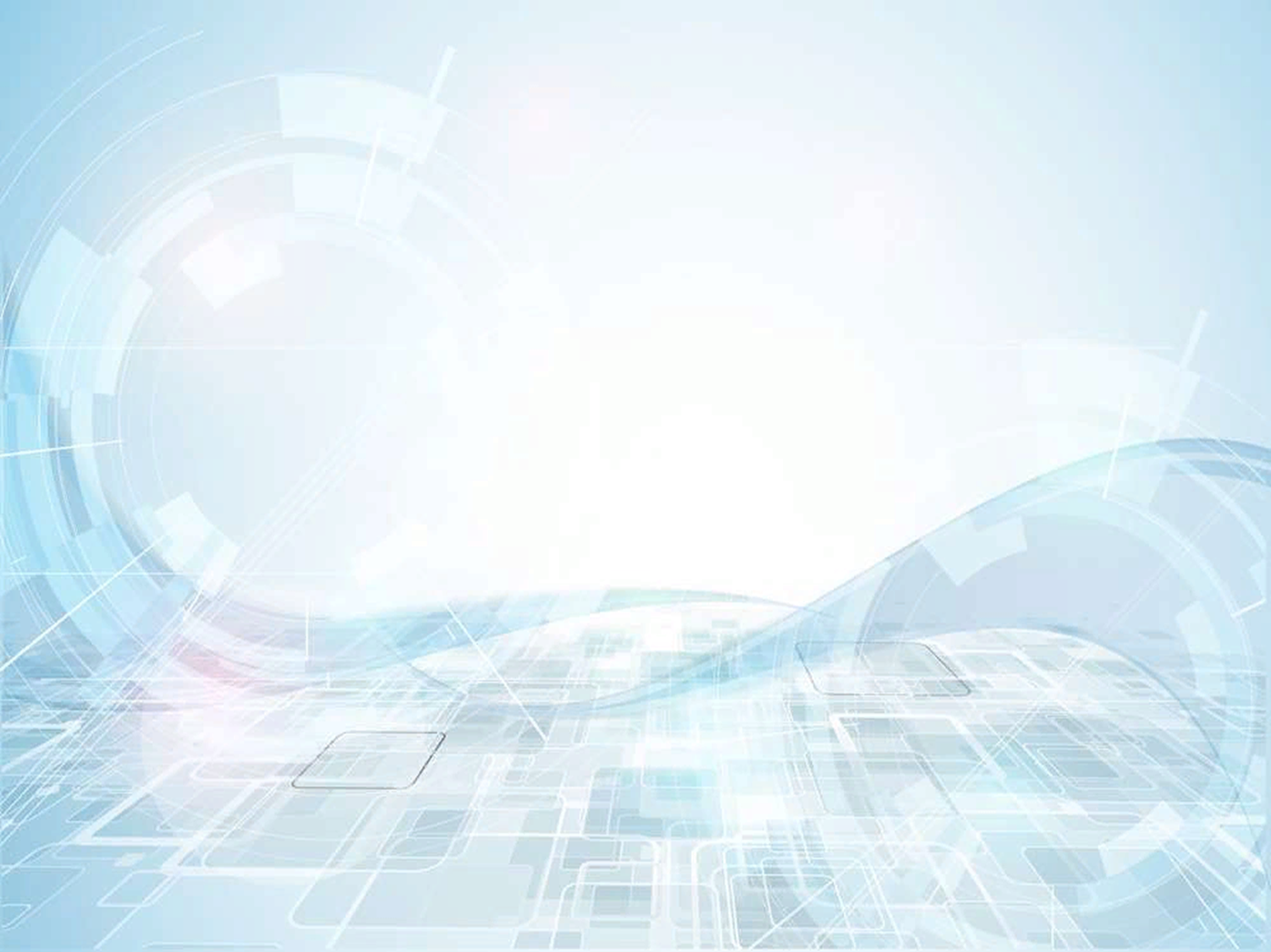 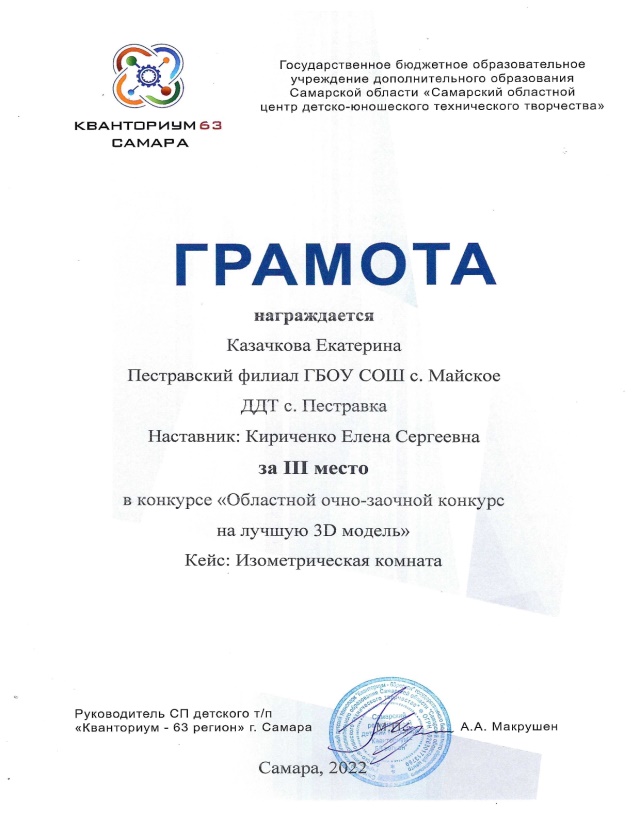 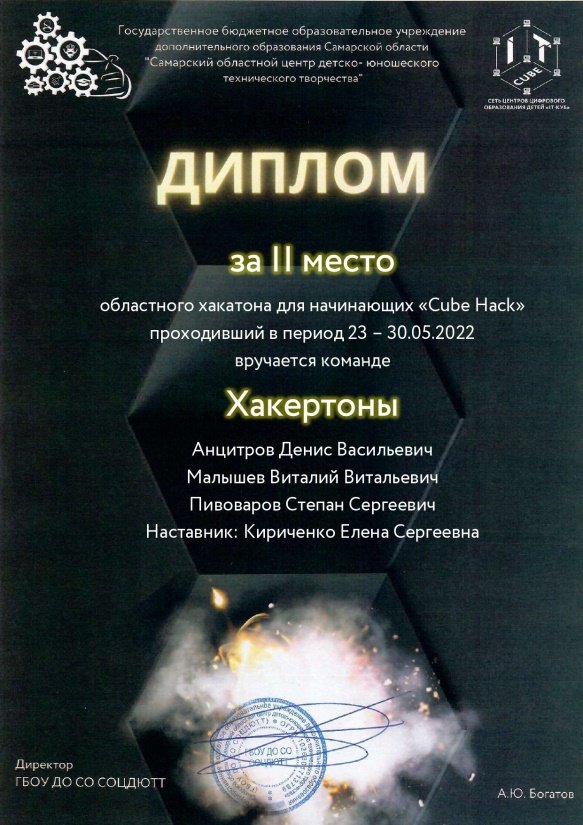 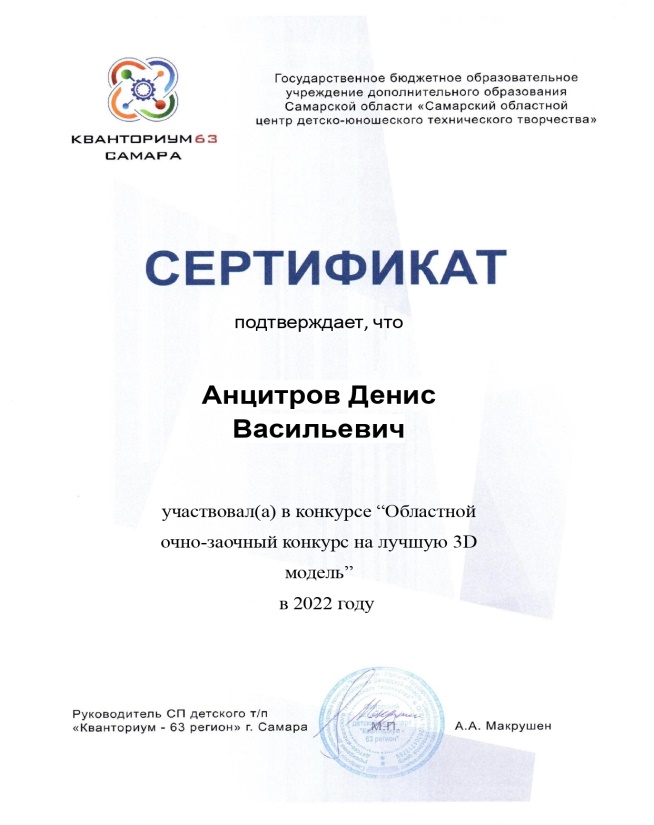 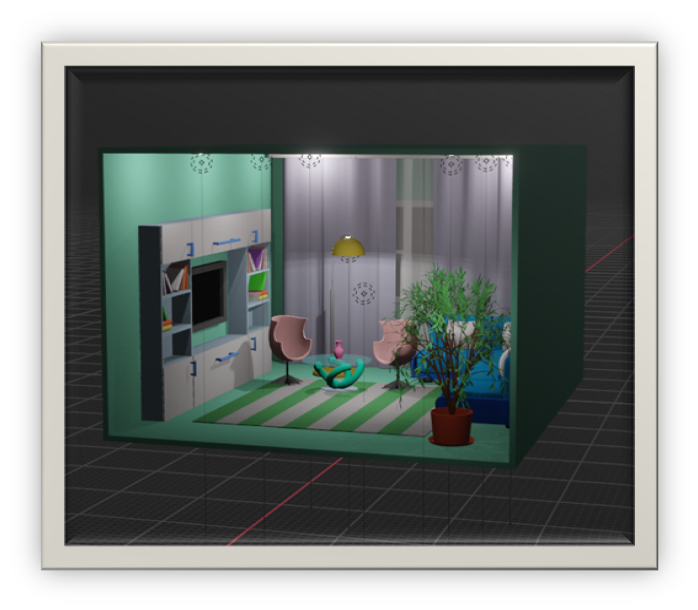 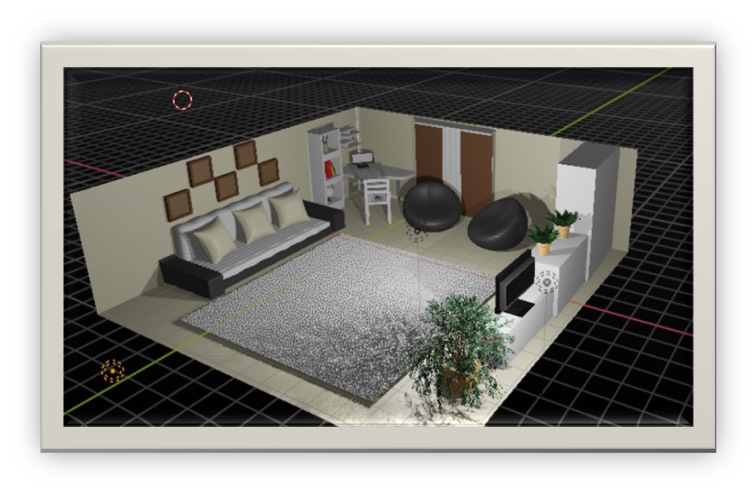 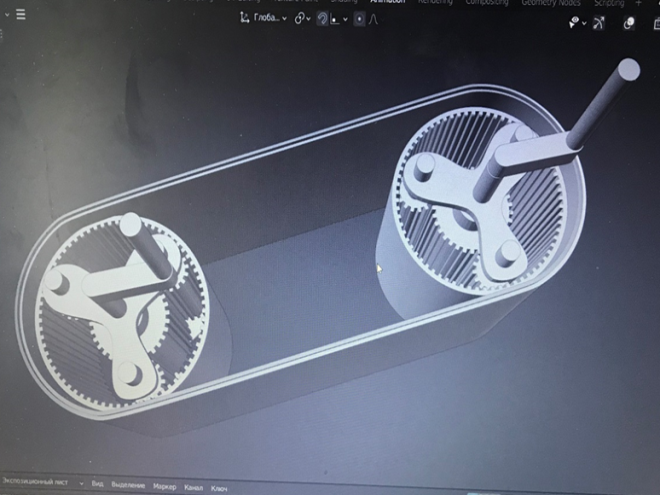 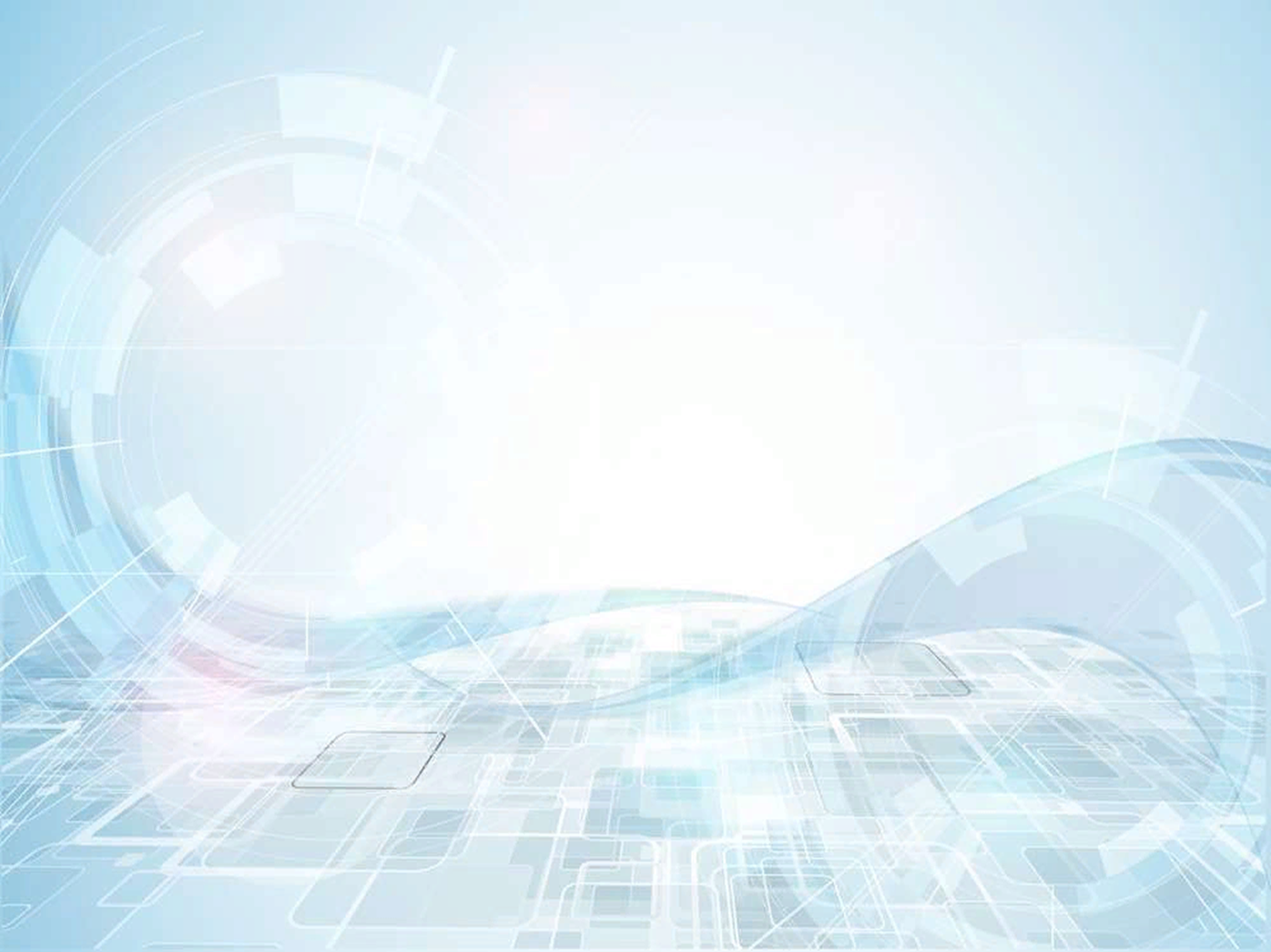 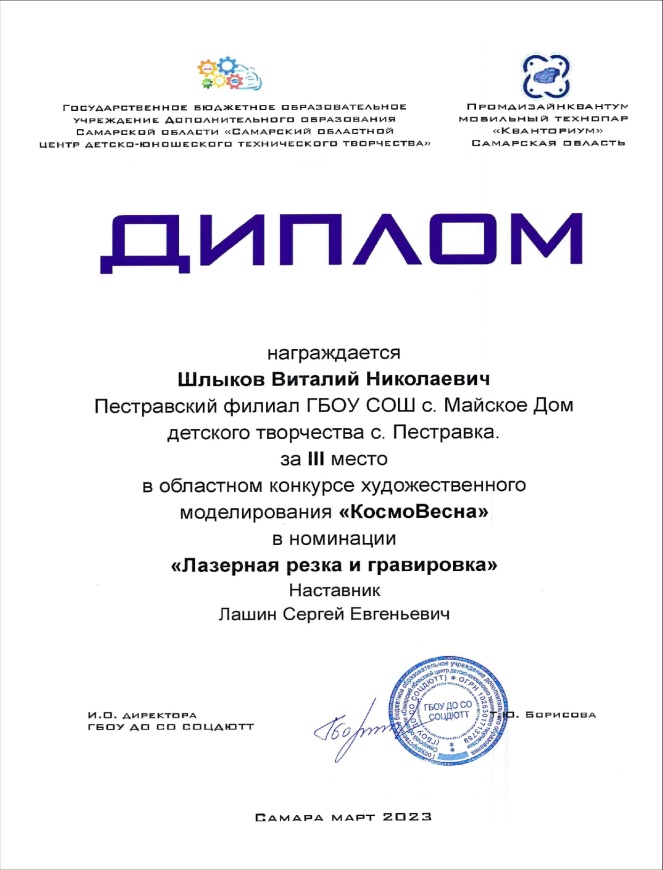 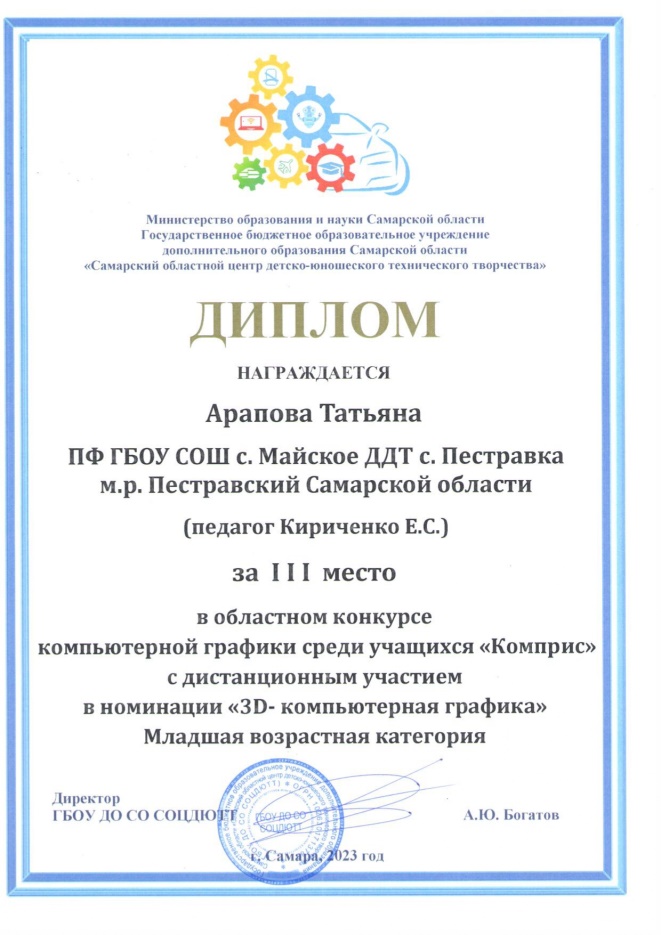 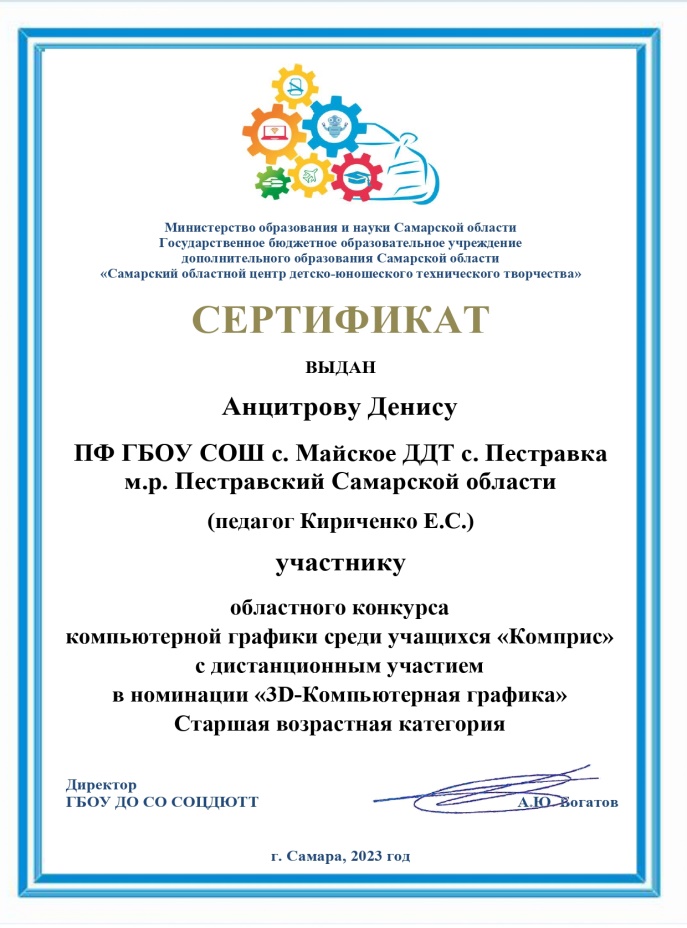 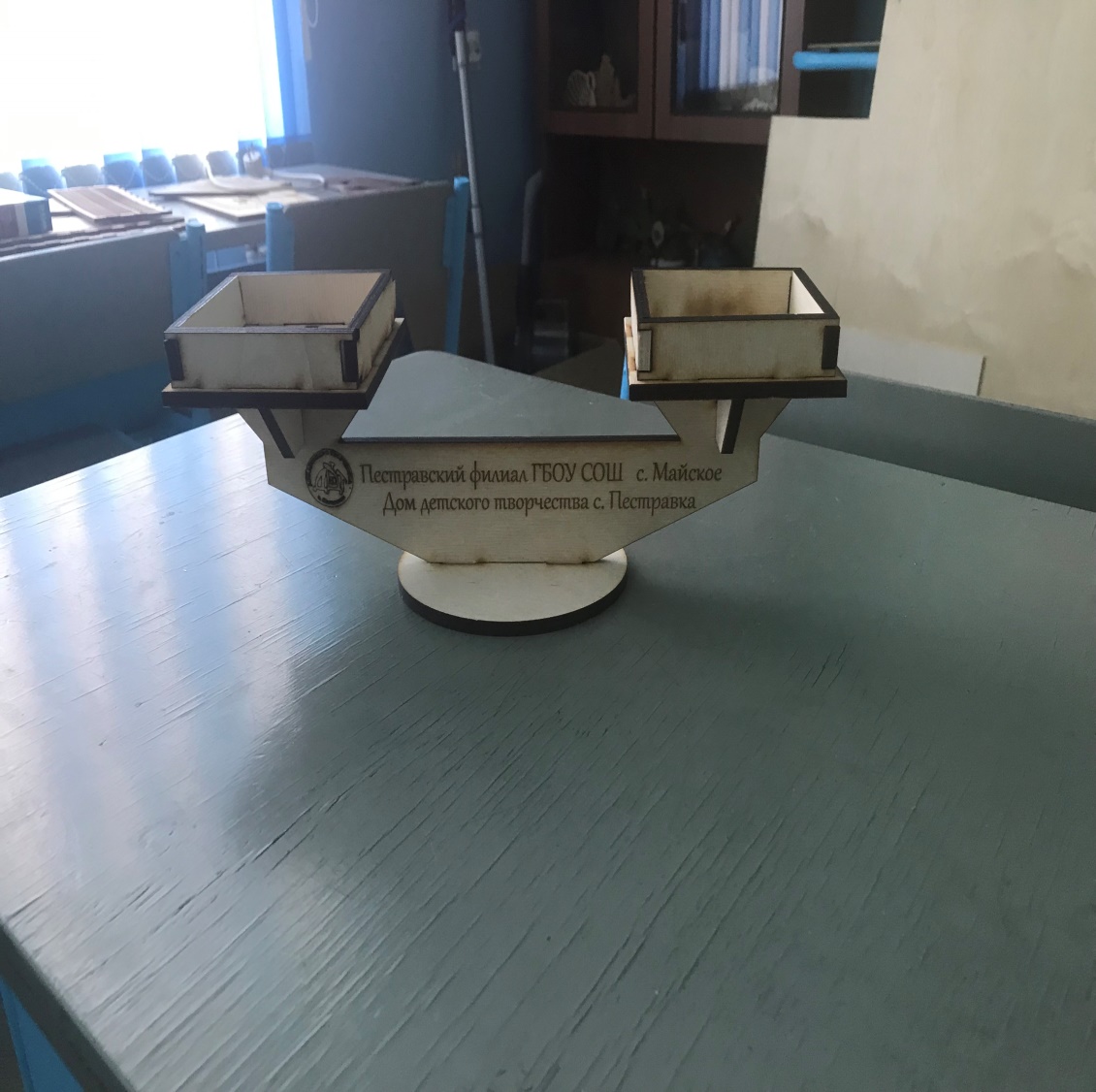 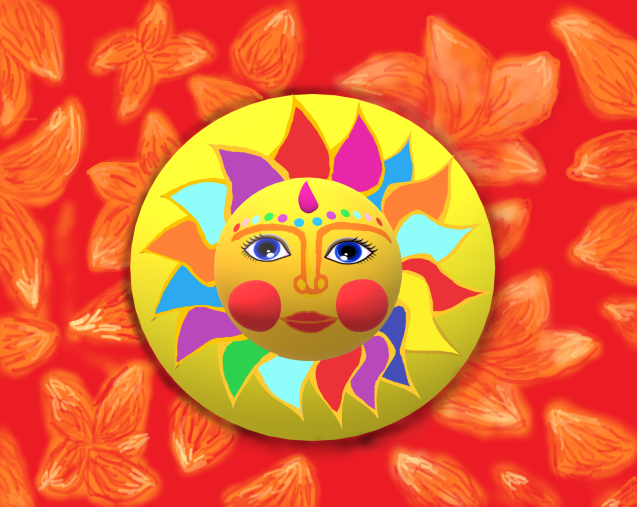 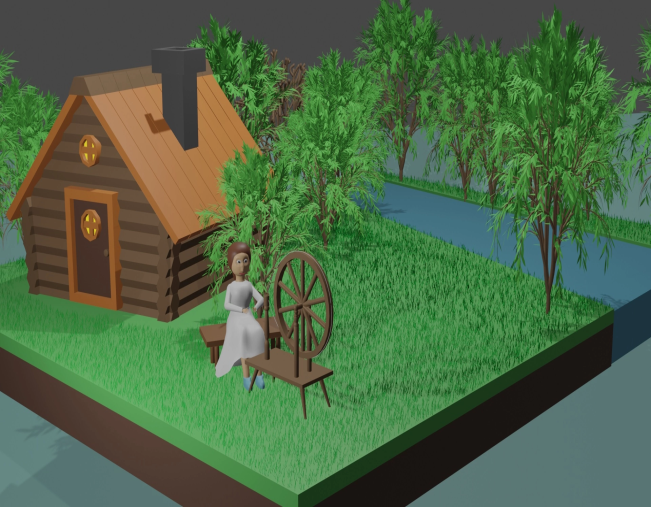 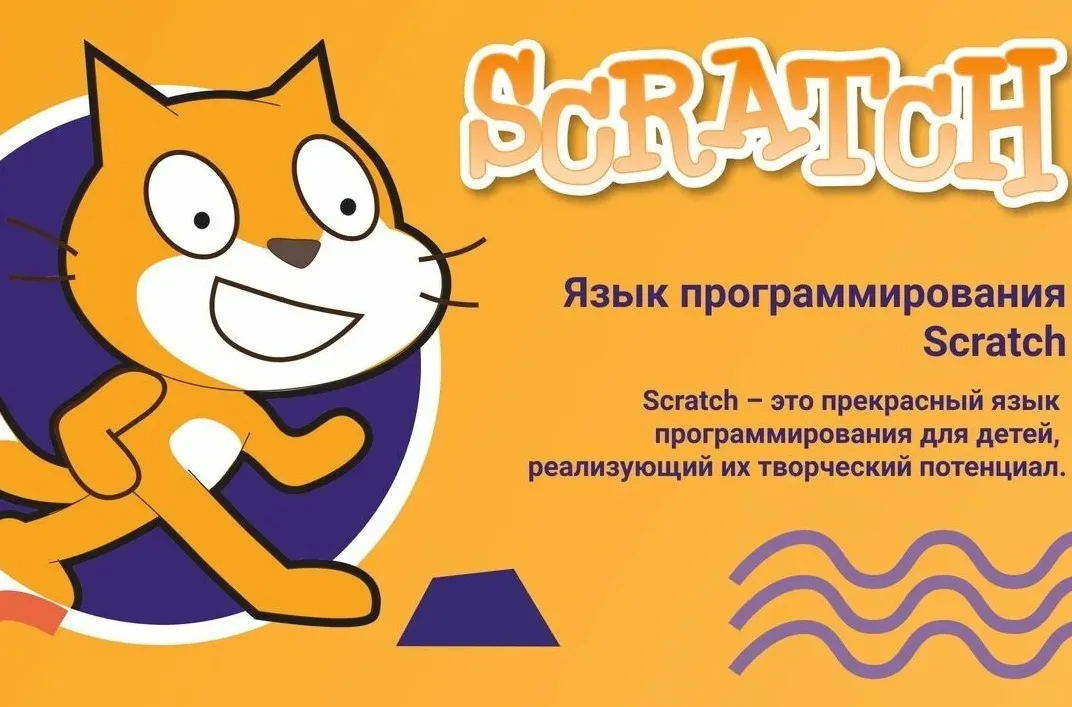 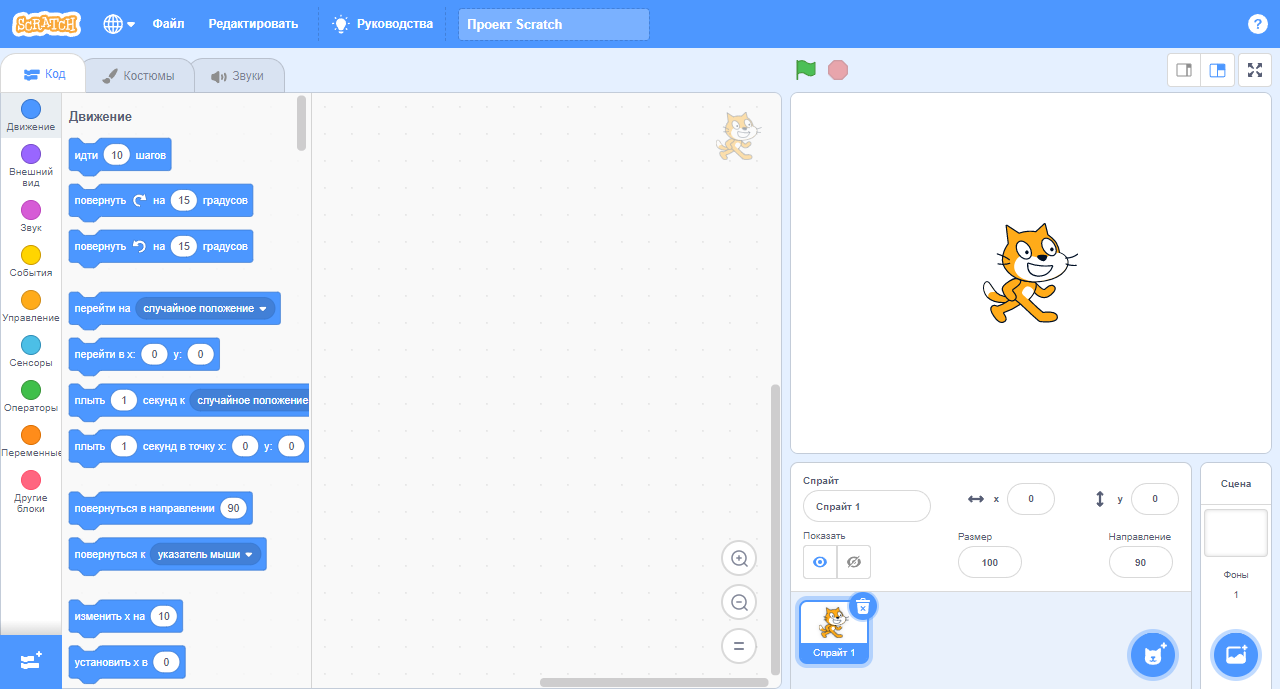 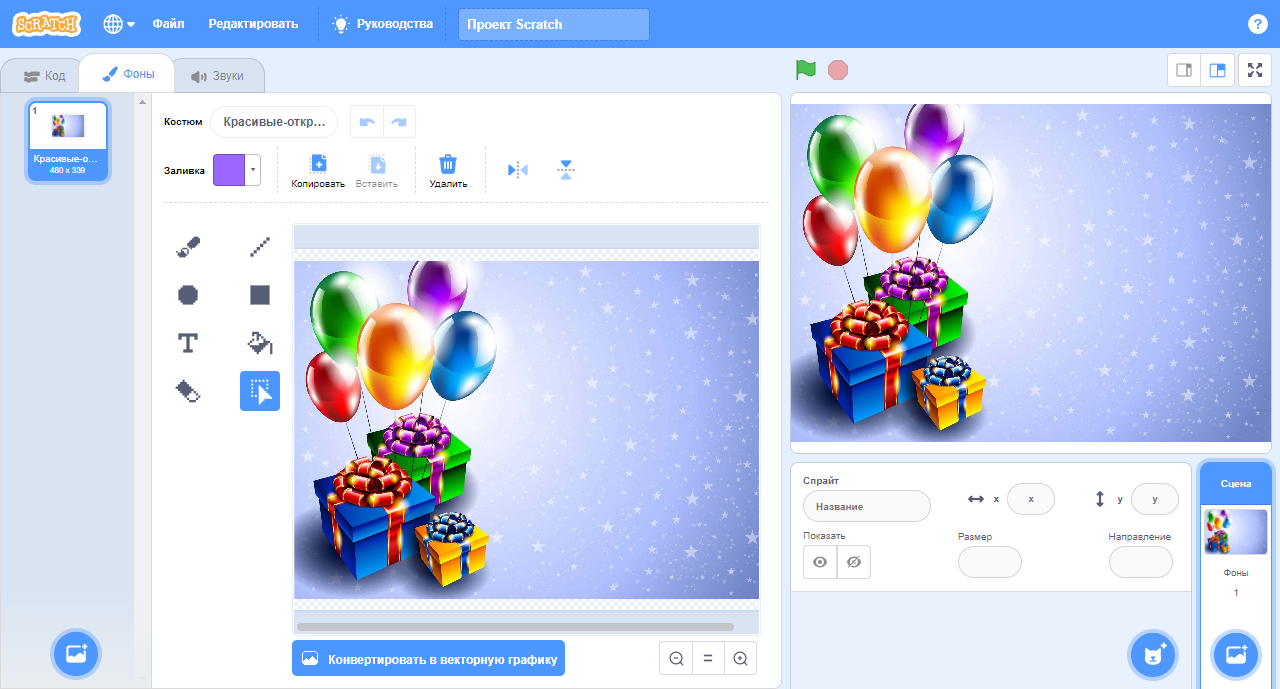 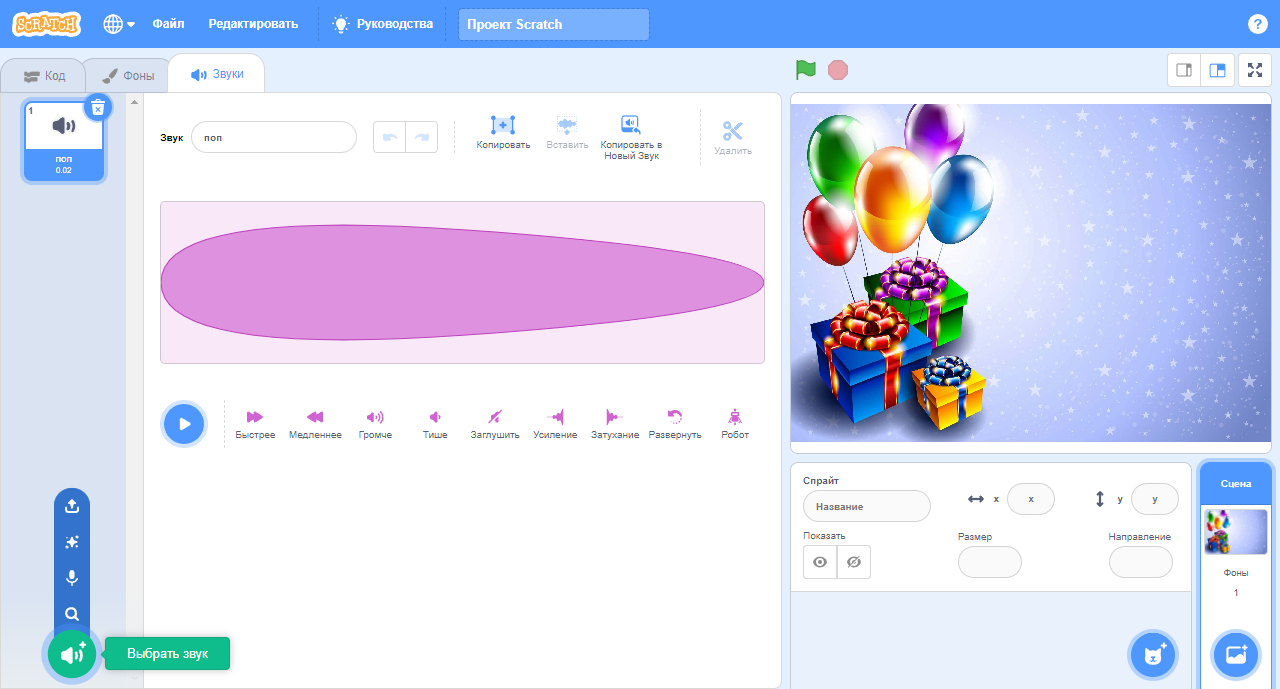 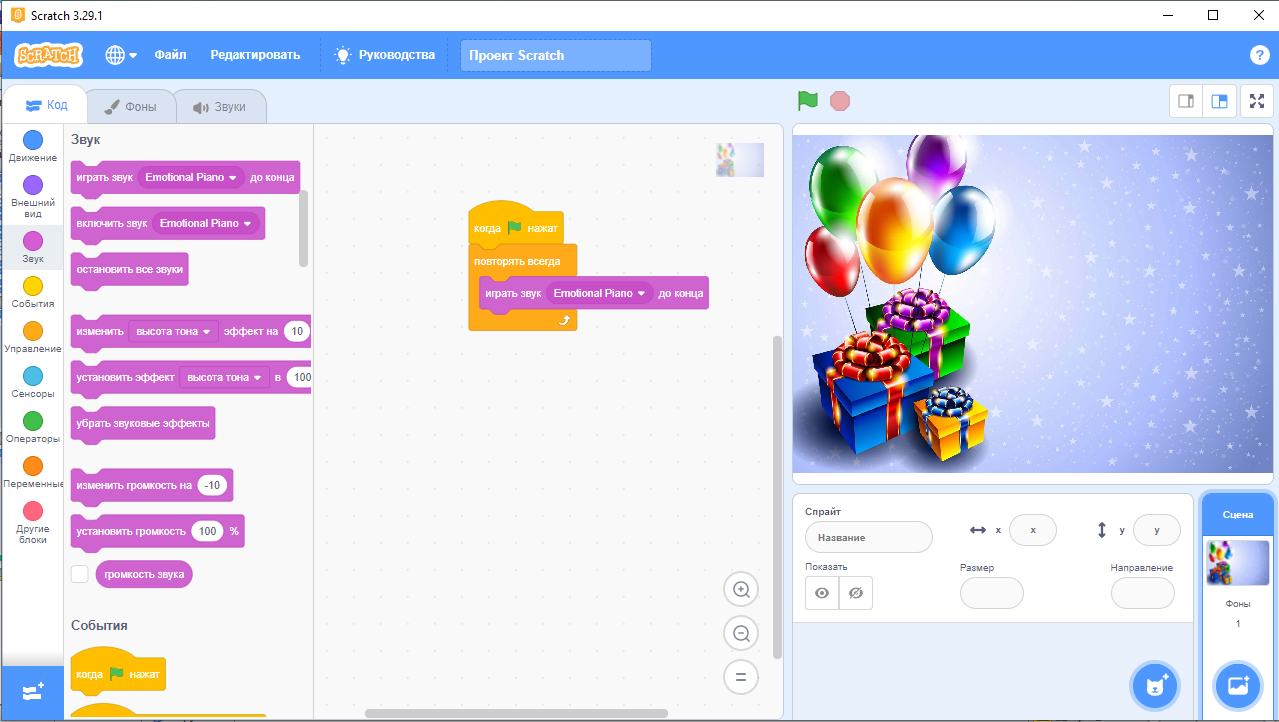 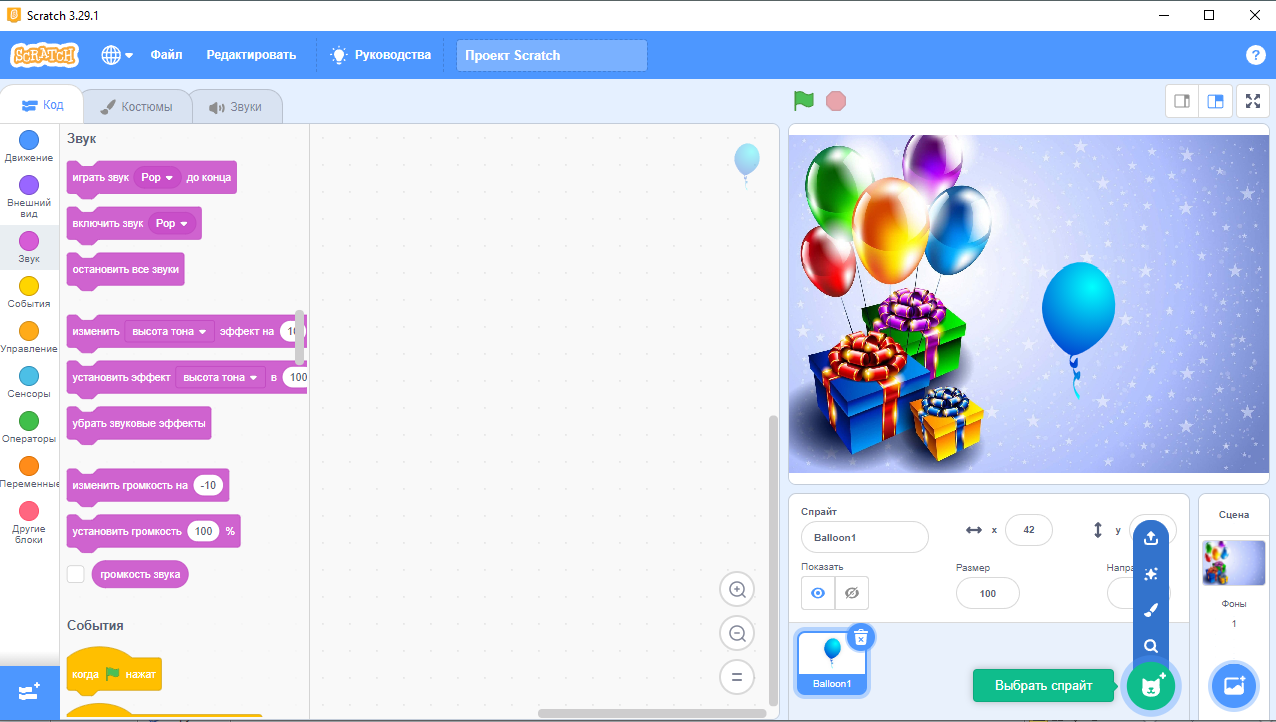 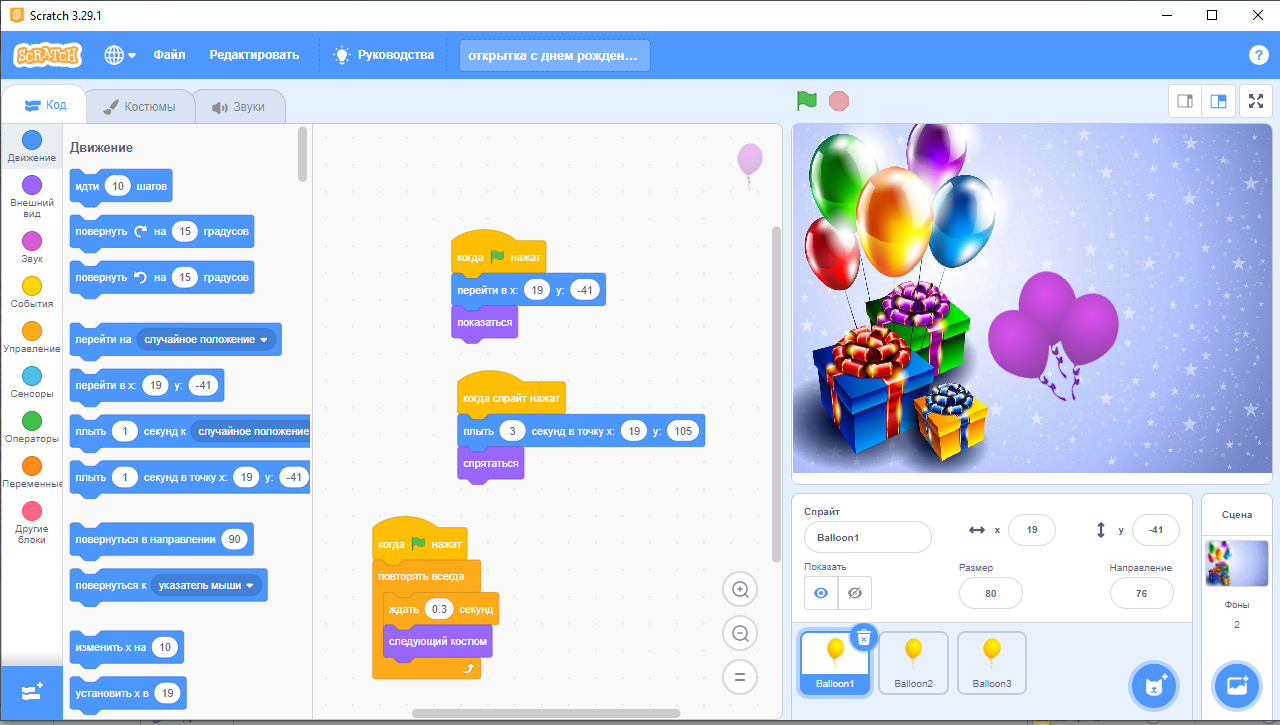 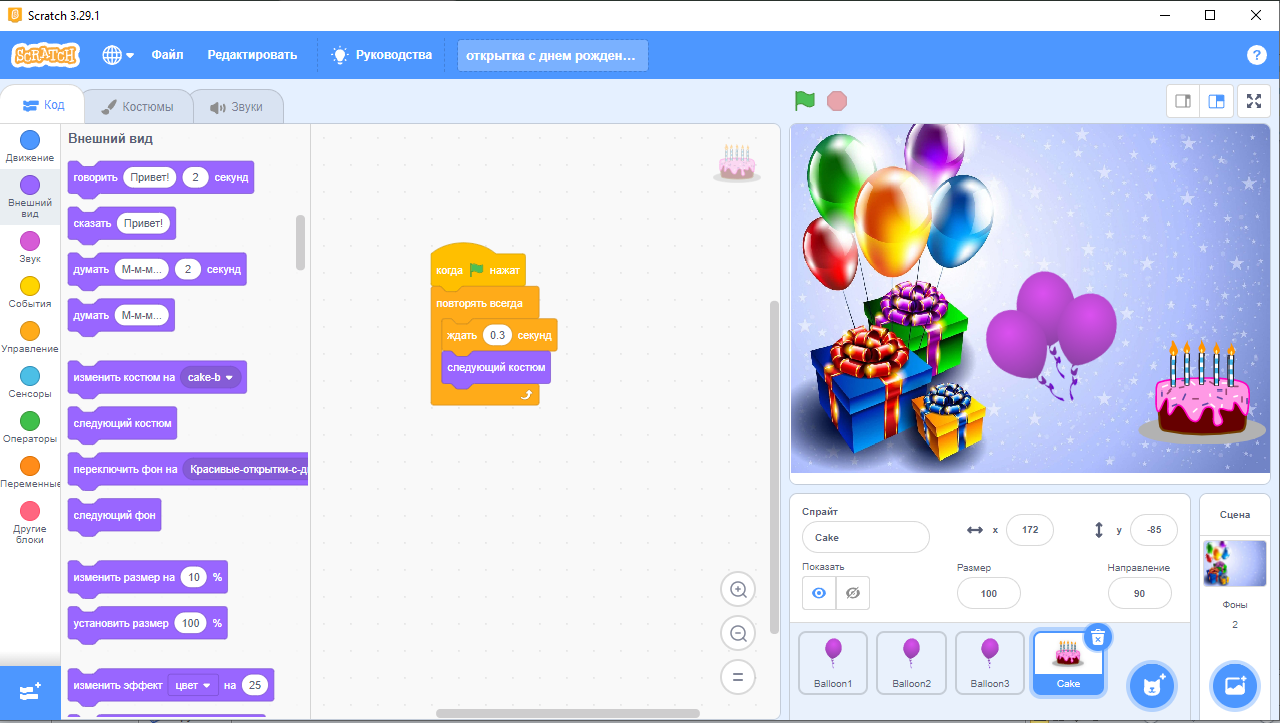 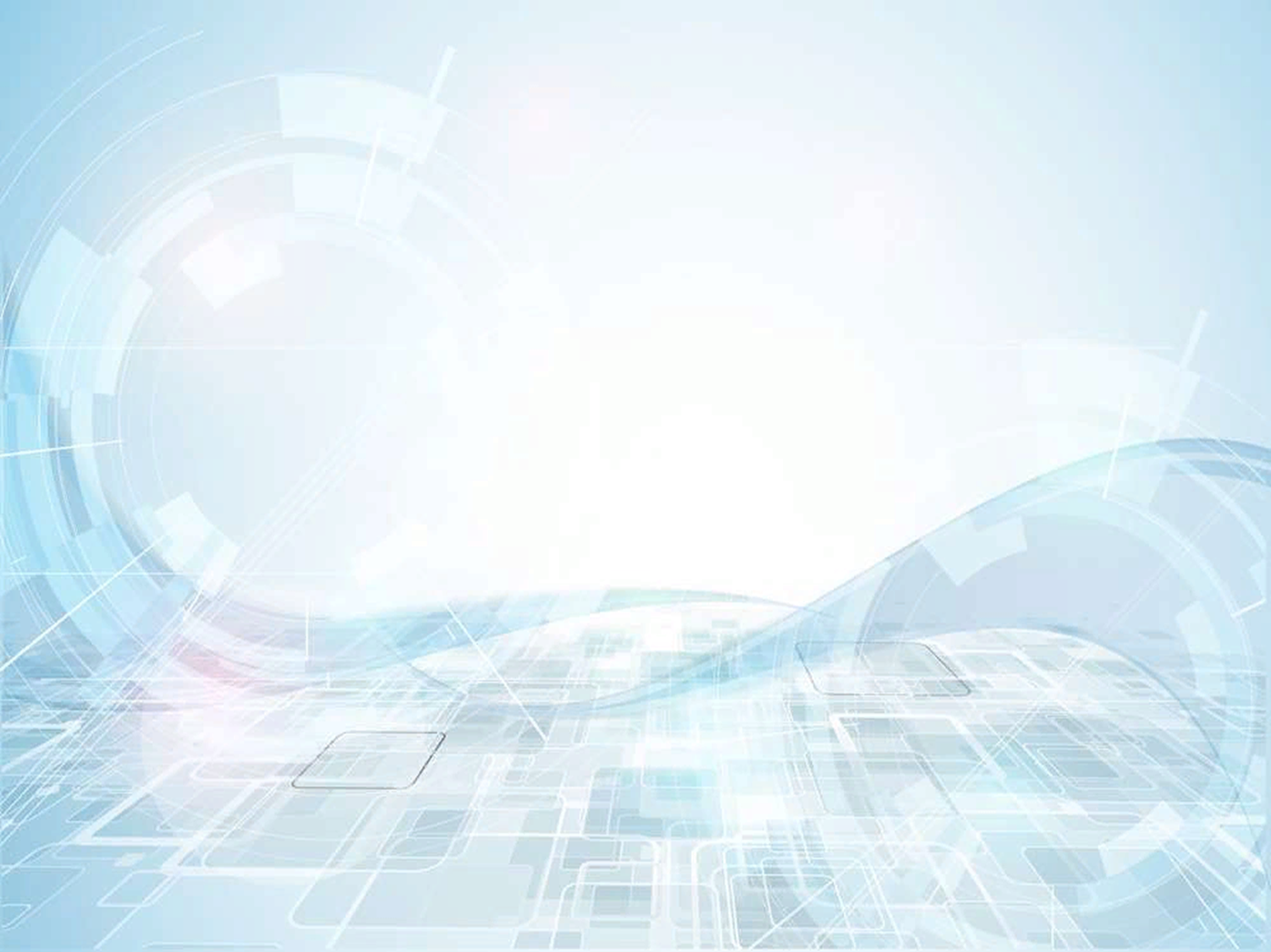 Спасибо  за  внимание!